‘designing with nature’
The sustainable ‘nature-based’ management of sedimentat dam structures: design and implementation casestudies from Scotland, England and Iceland.
Dr. Hamish Moir and Dr. Eric Gillies
cbec eco-engineering UK Ltd
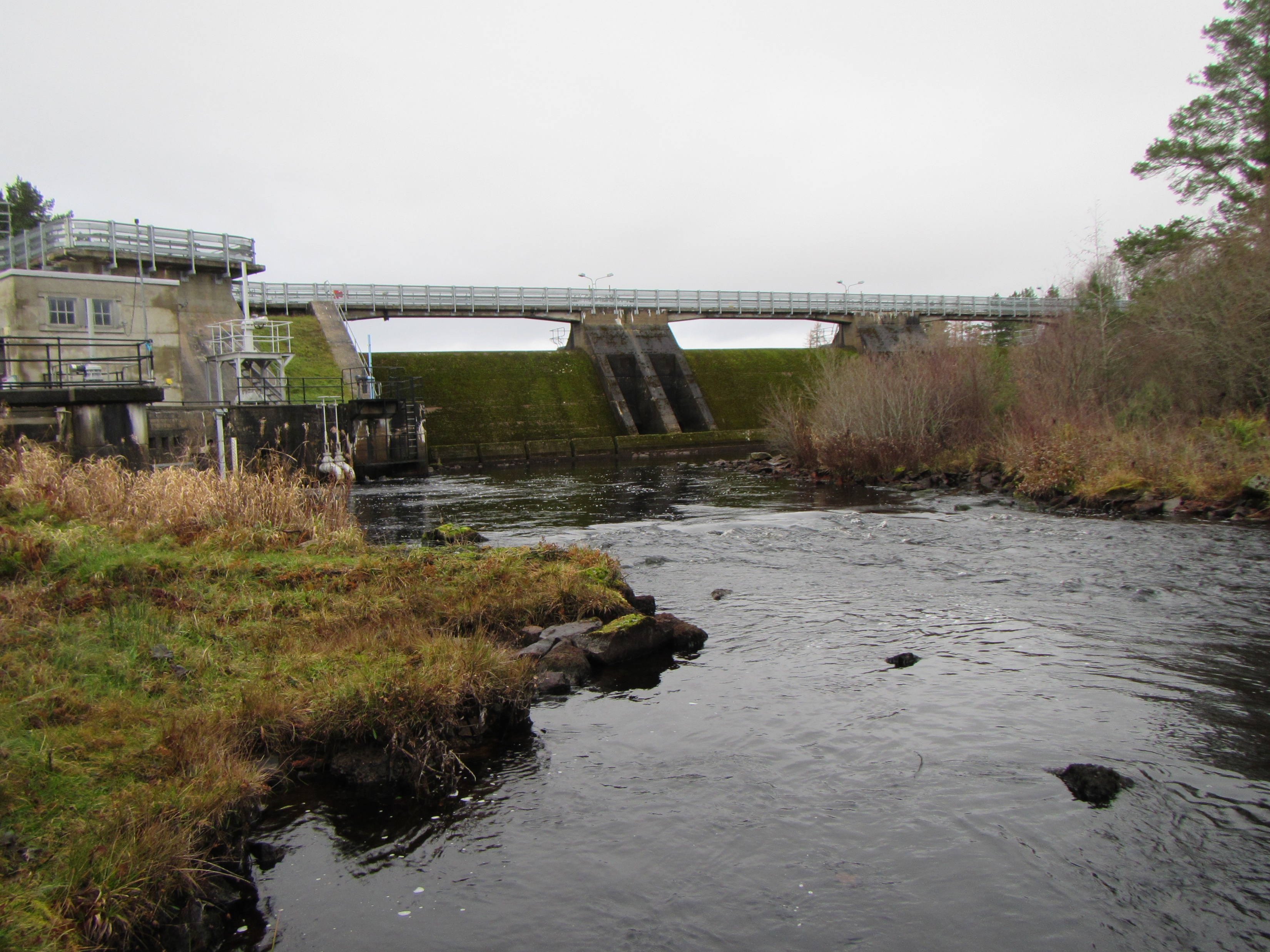 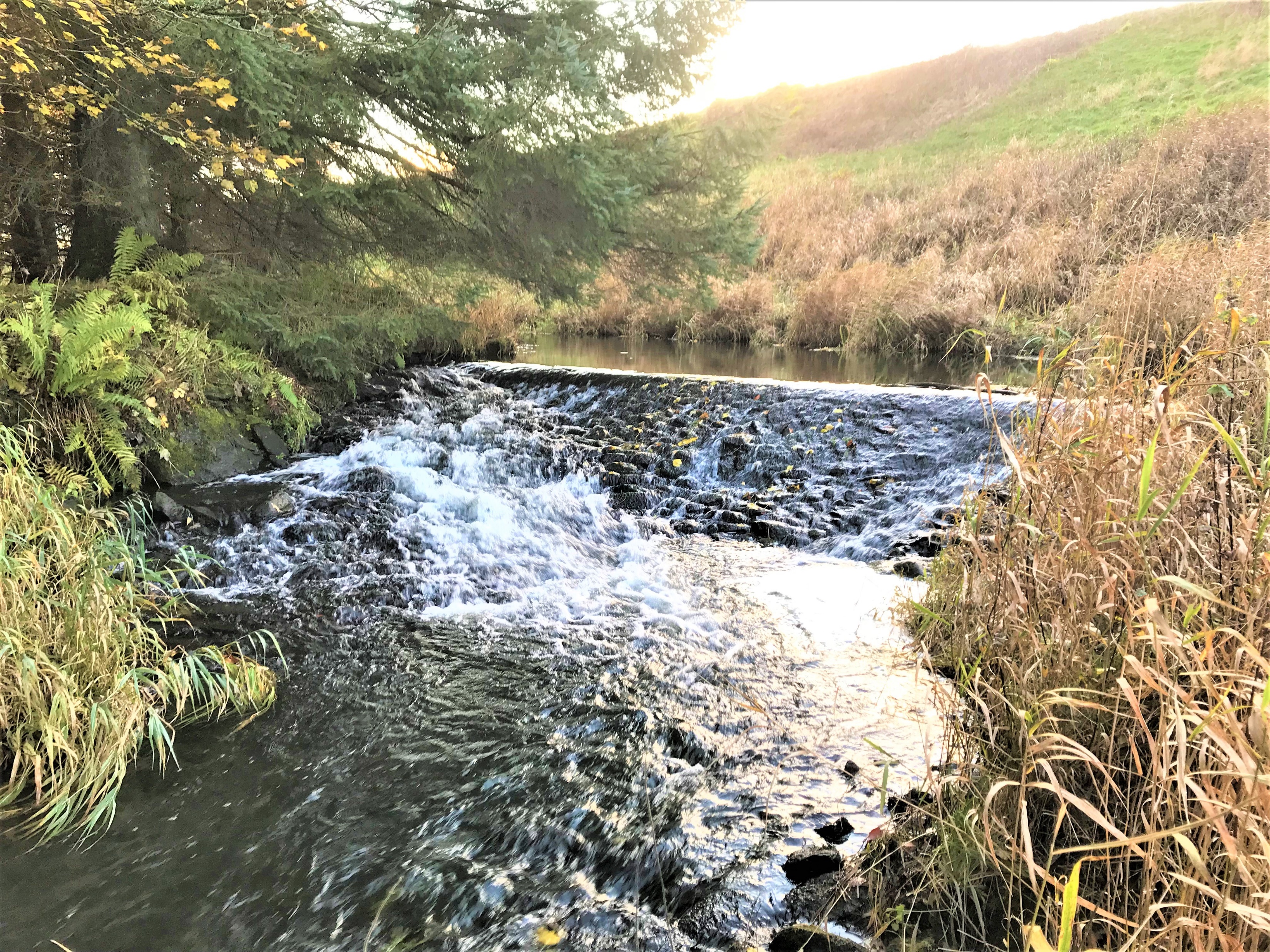 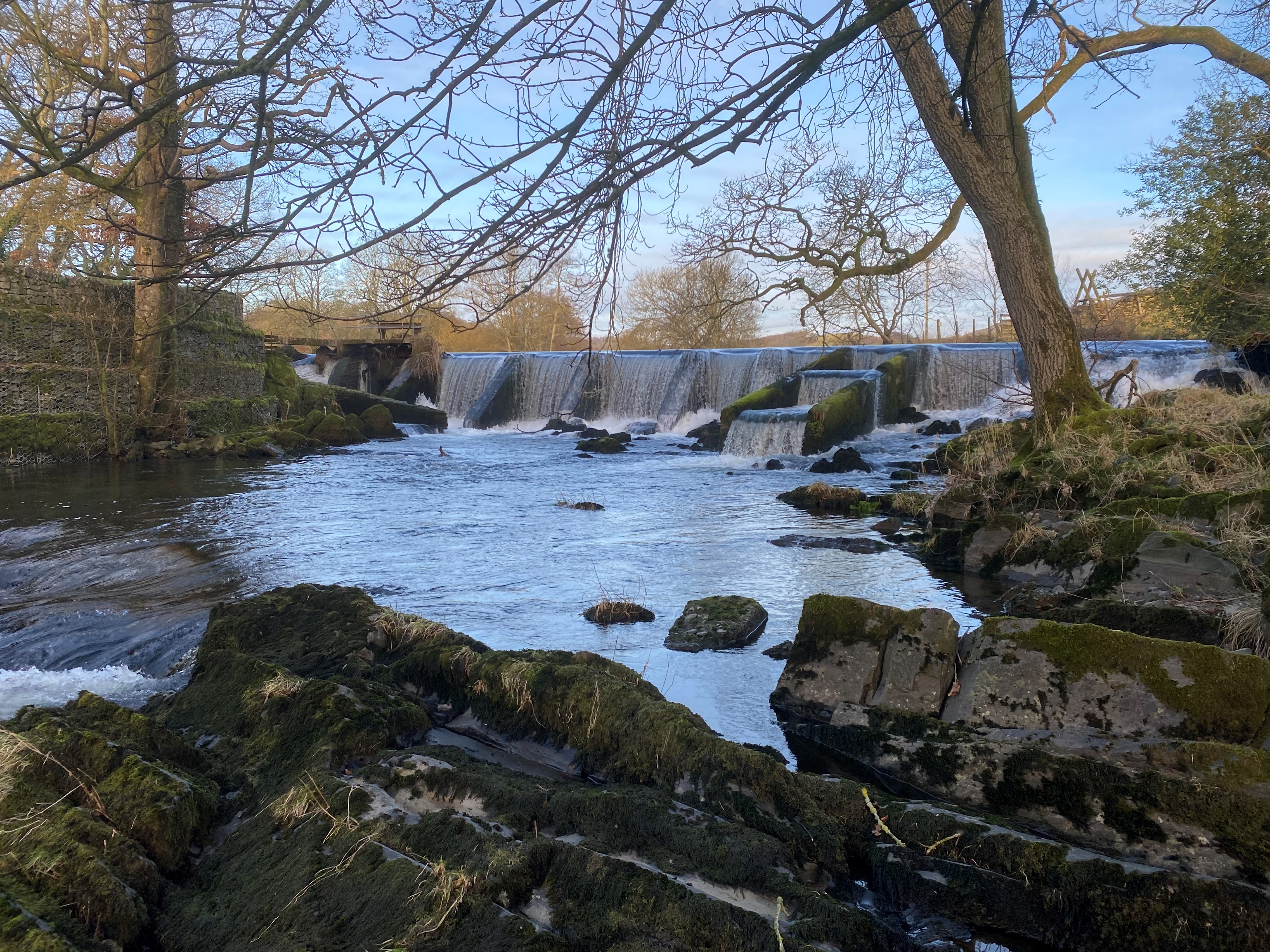 UK Dam Removal Conference| Manchester, England | 18-19 May 2023
Sediment continuity in rivers
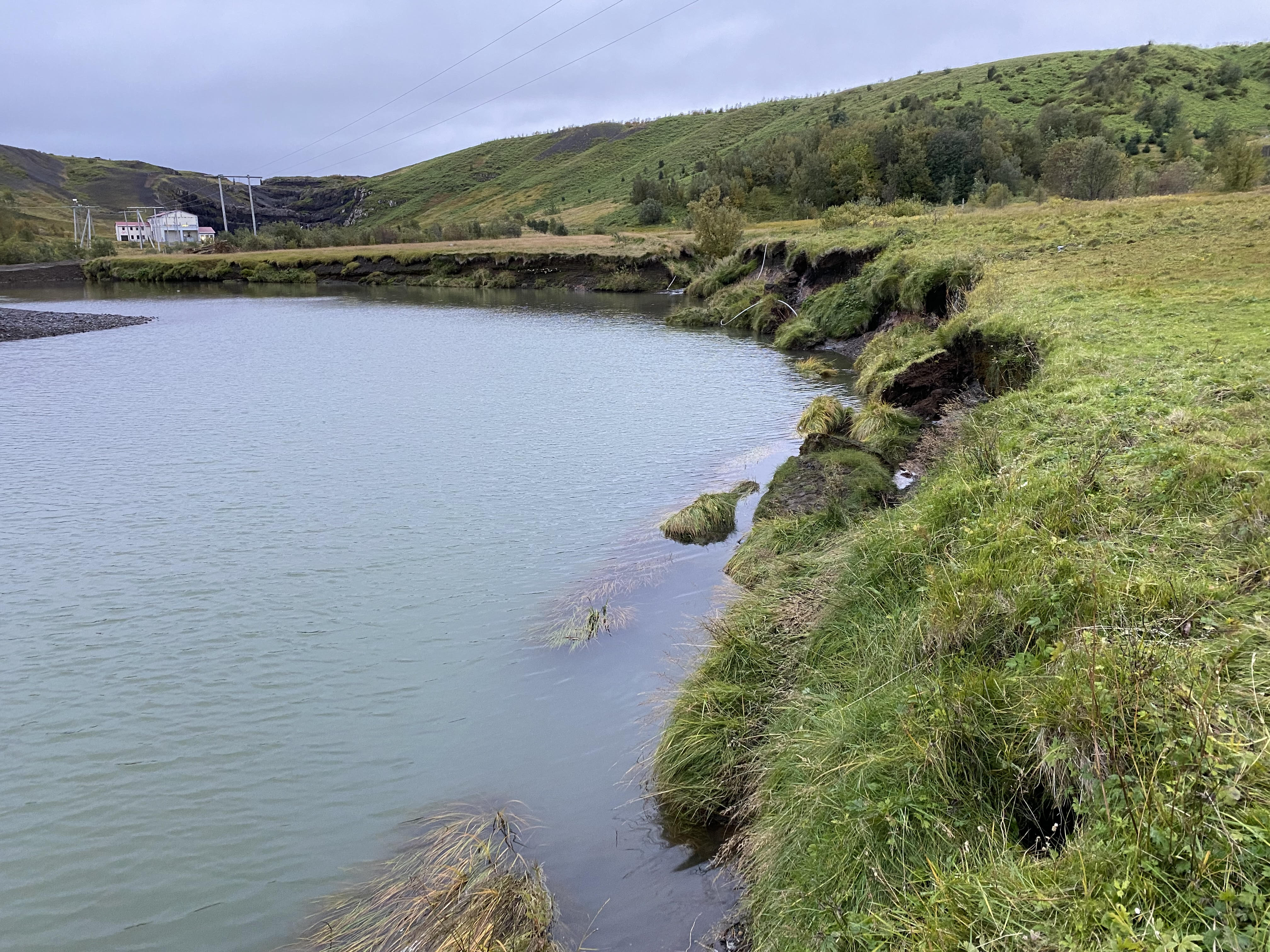 Geomorphic processes	
channel stability
channel morphology
Biodiversity/ ecological condition
Flood risk
Infrastructure, services etc
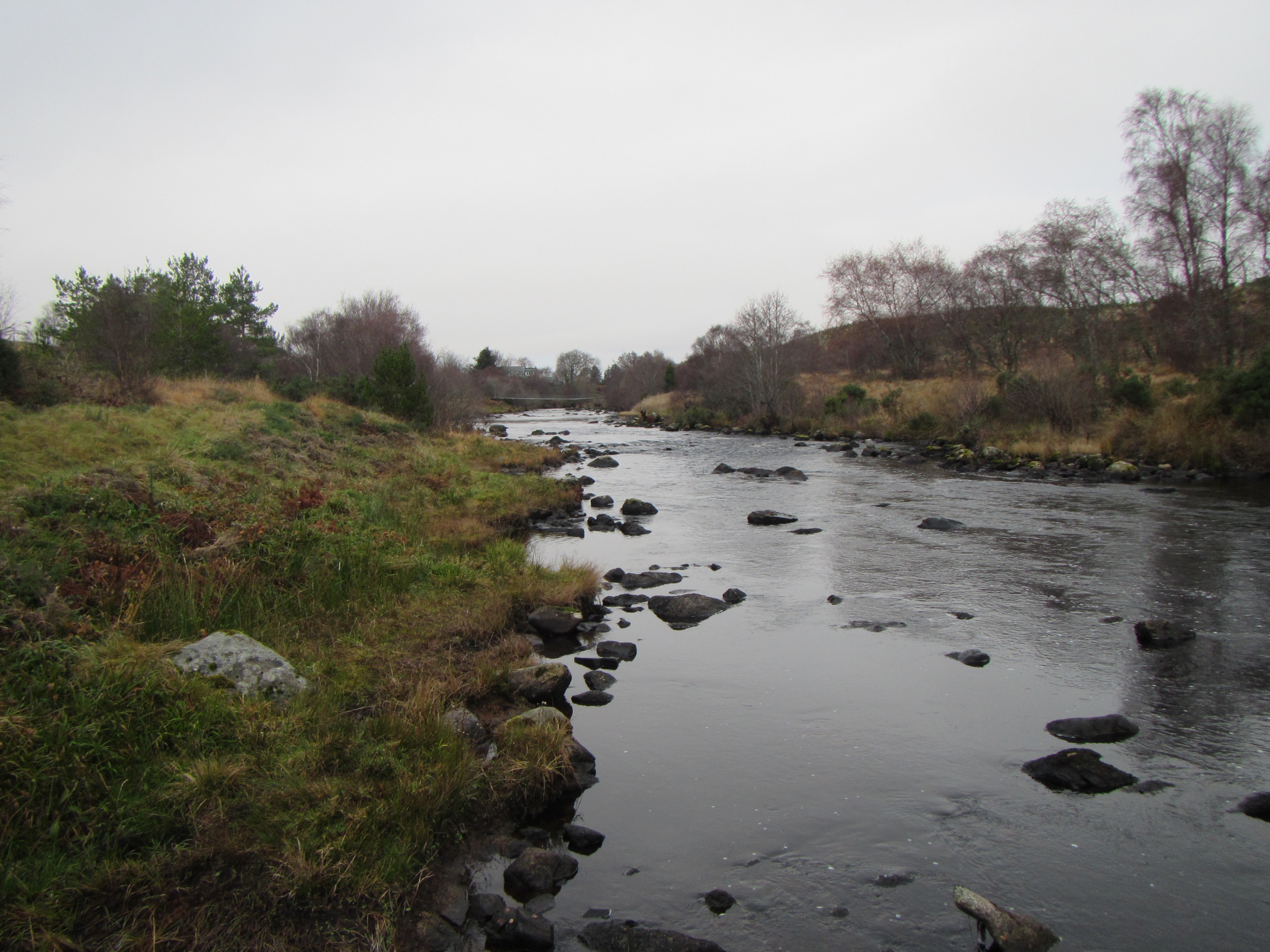 DAM
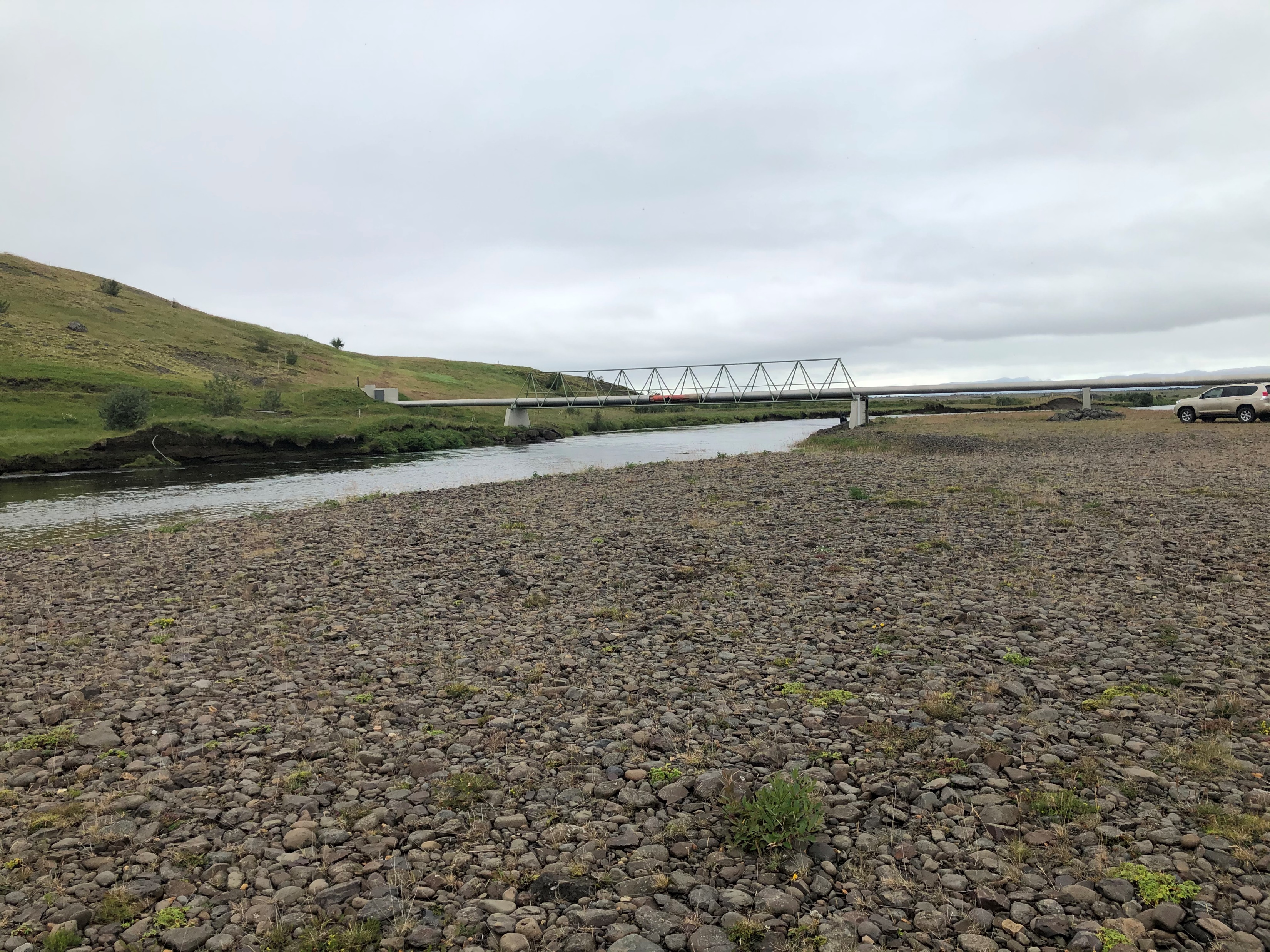 Different size structures, different approaches?(not just removal!)
CASE STUDIES:
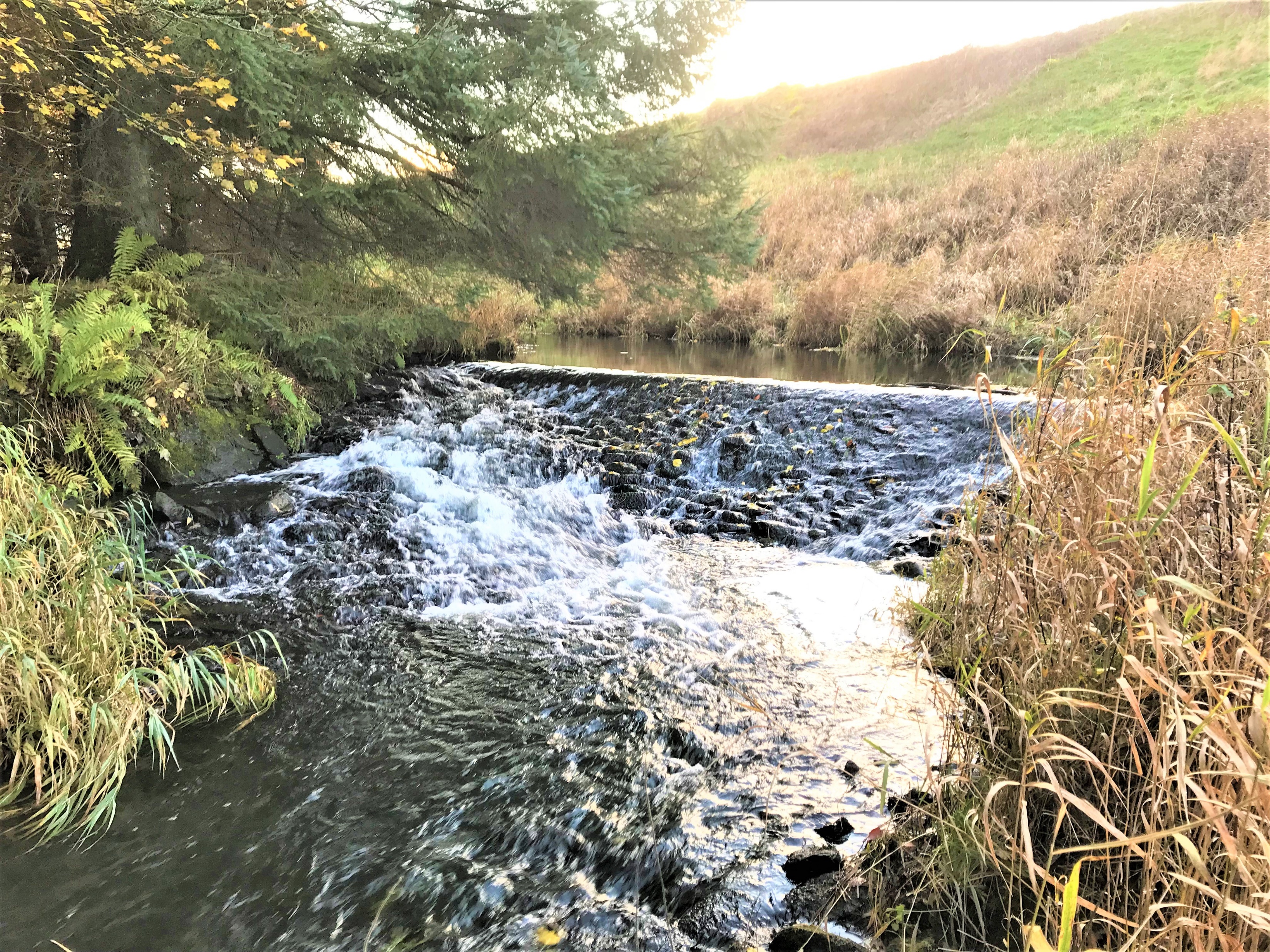 Bronie Burn – full removal

Bowston Weir – partial removal (full removal but rock ramp replacement)

Andakílsá (Iceland) – retrofit of dam structure (sediment management)

River Shin – downstream habitat mitigation (sediment management)
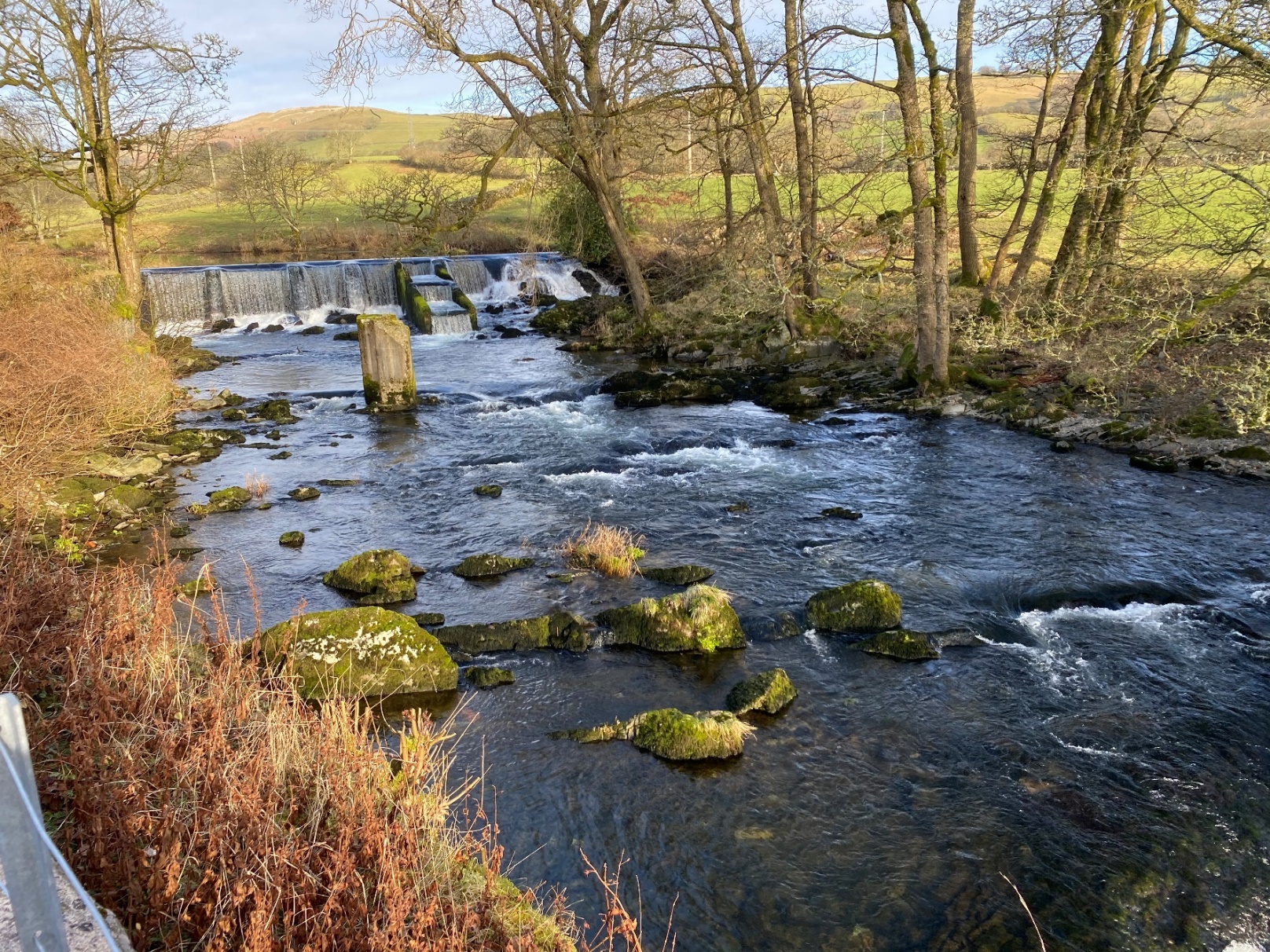 Increasing size of structure/ decreasing degree of removal
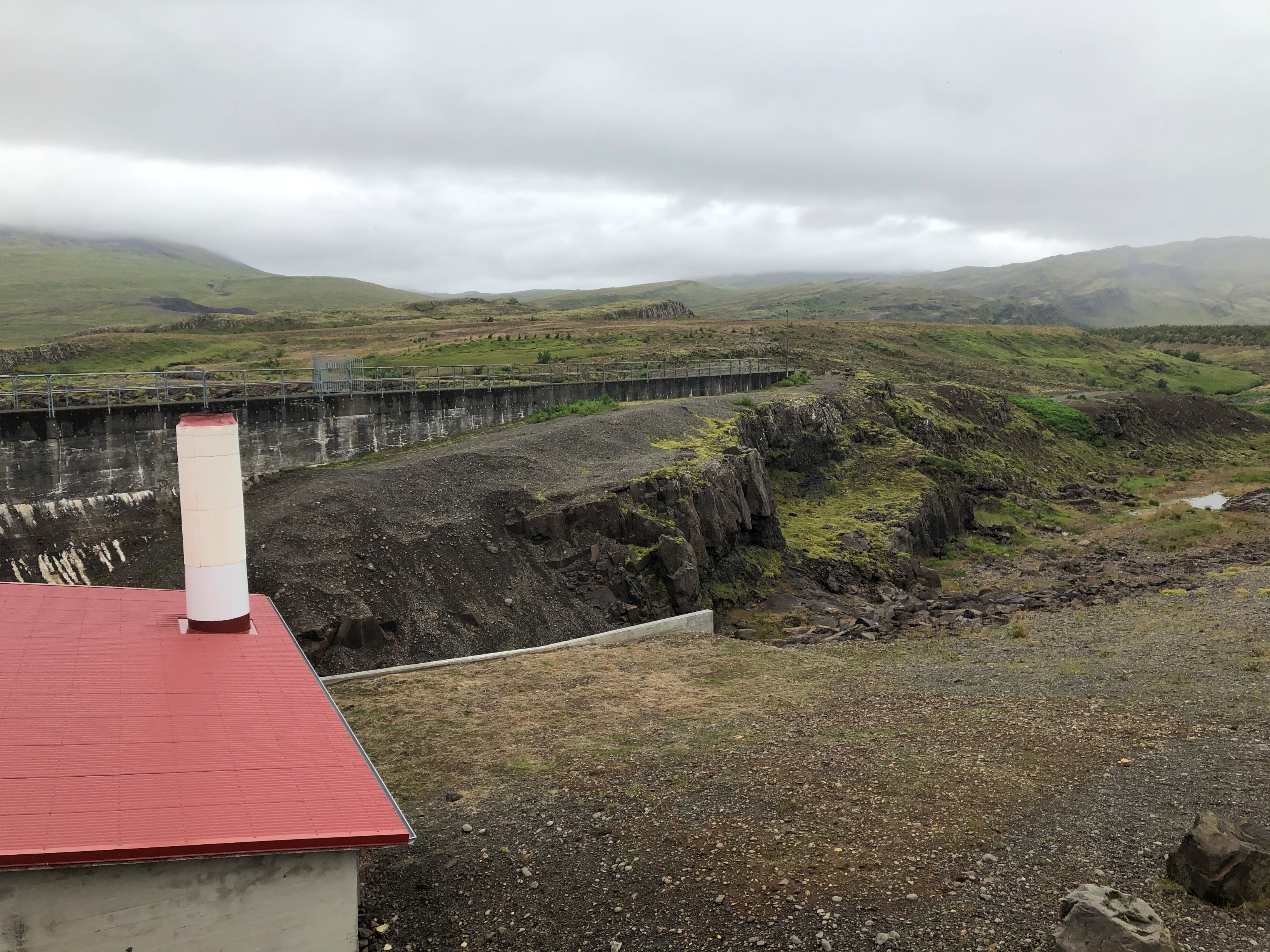 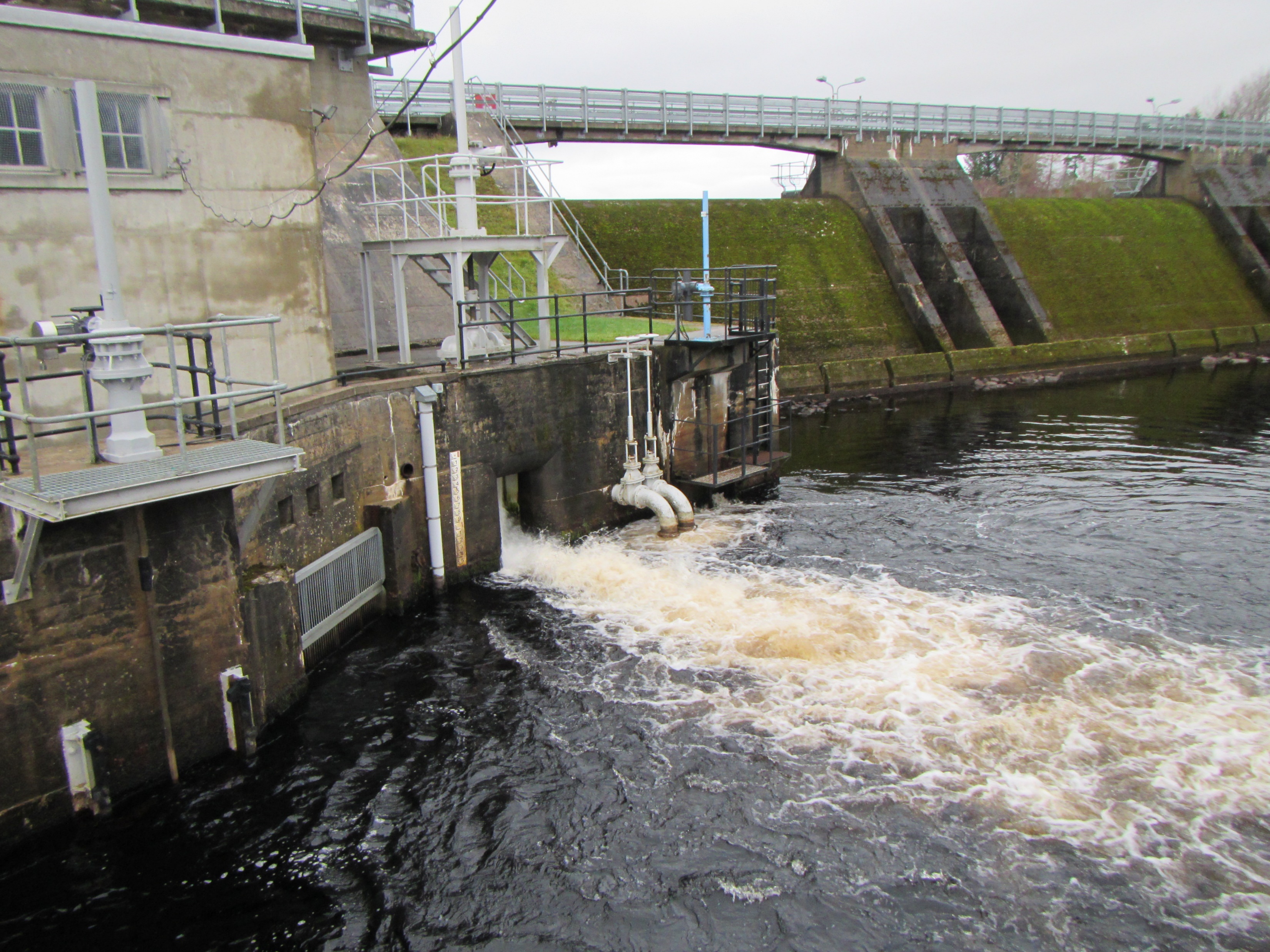 Significant risk in dam/ weir management!
Bronie Burn – full removal
Bowston Weir – partial removal (full removal but rock ramp replacement)
Andakílsá (Iceland) – retrofit of dam structure (sediment management)
River Shin – downstream habitat mitigation (sediment management)

COMMON THEME – RISK!
Managed through application of morphodynamic modelling
Bronie Burn – full removal
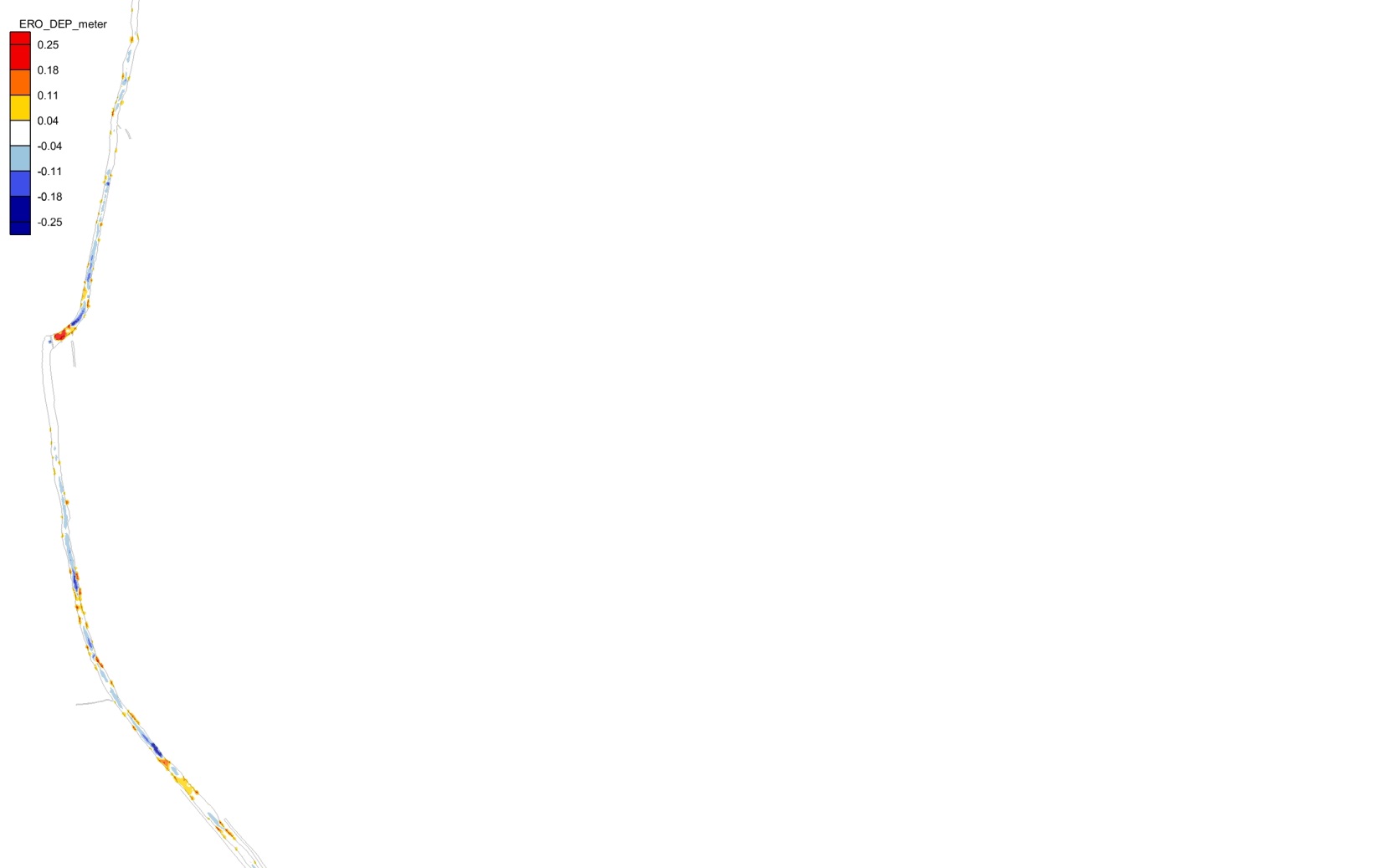 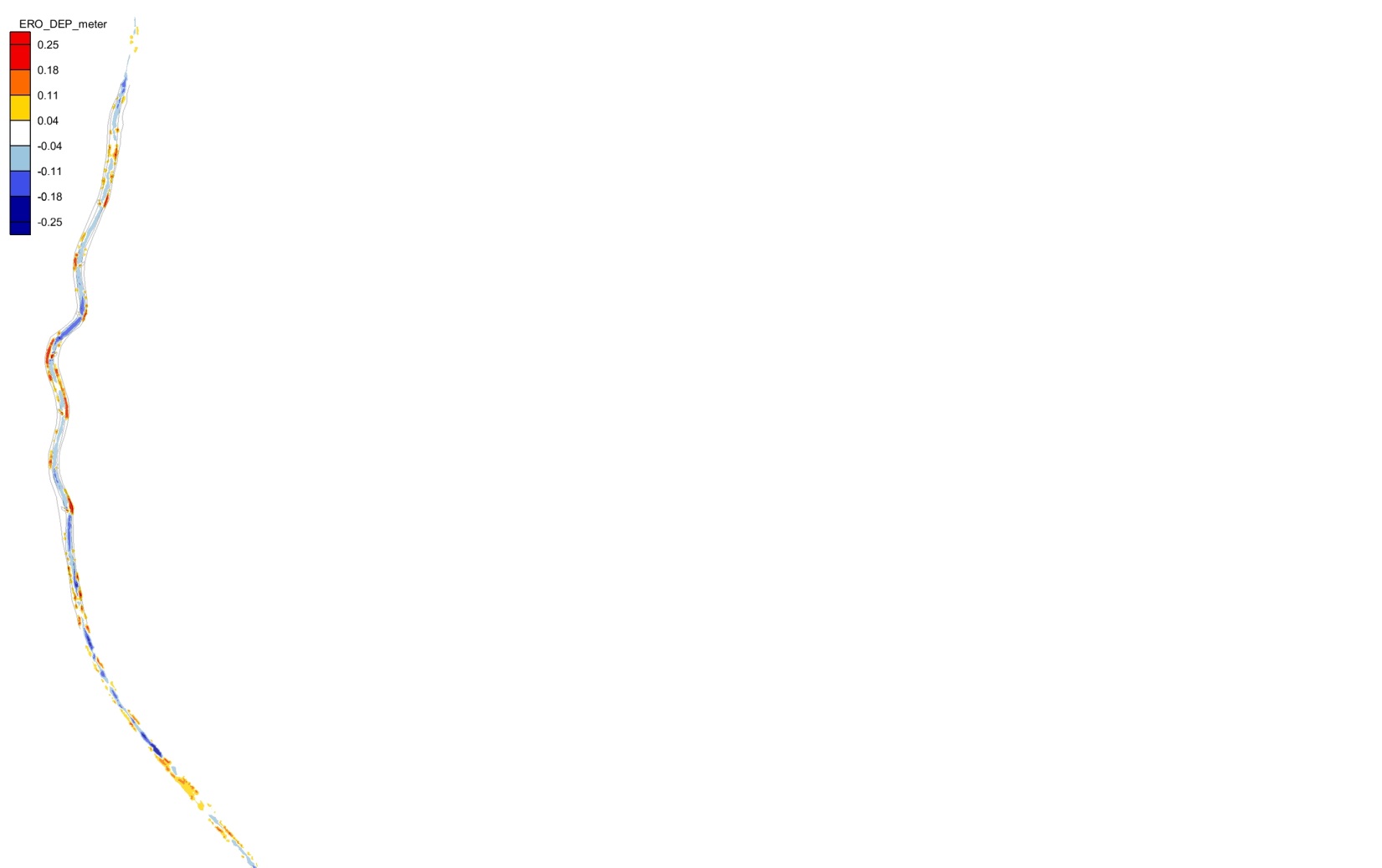 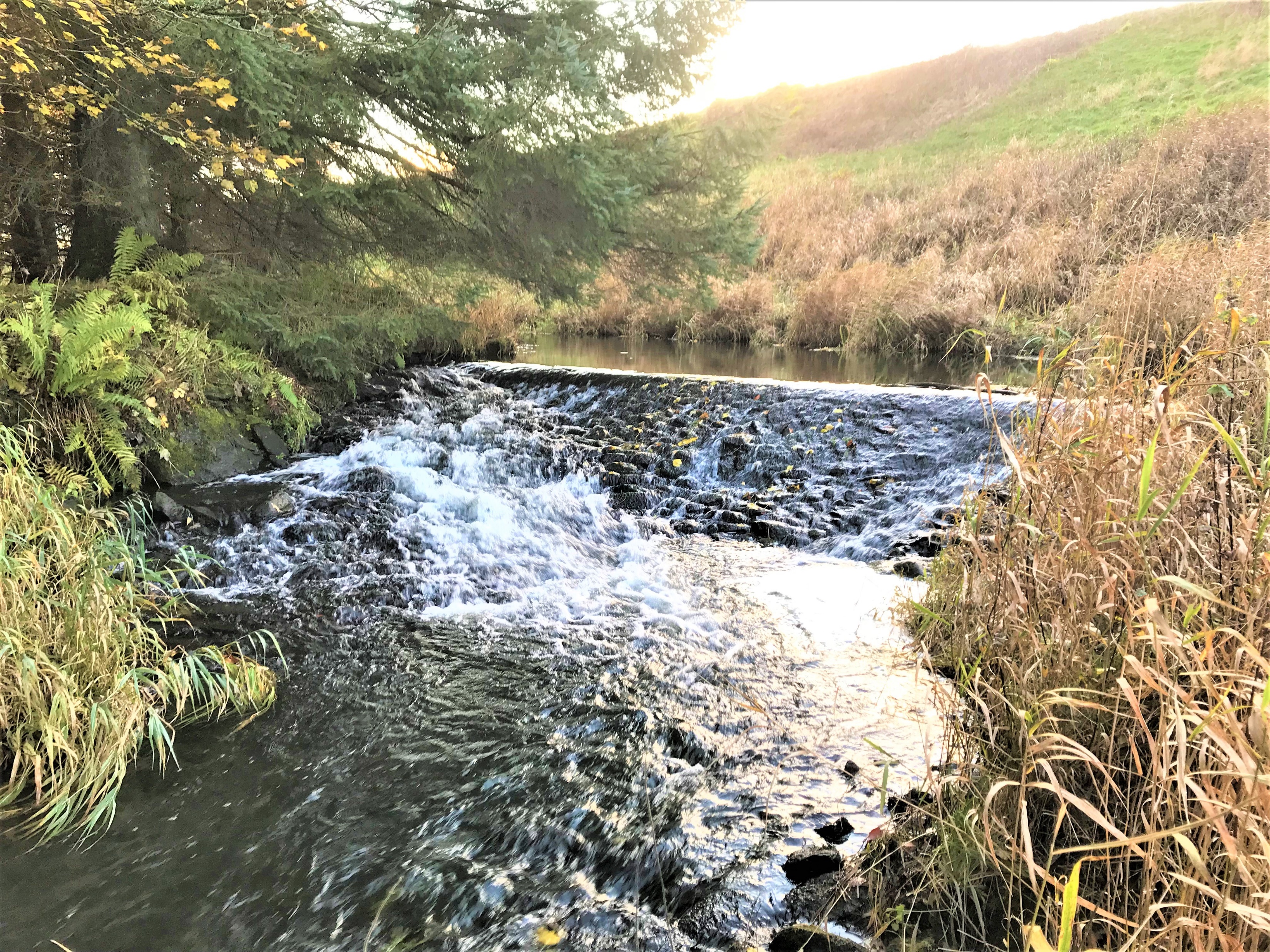 weir
morphodynamic modelling identified channel instability resulting from simple weir removal
channel reprofiling upstream and downstream necessary → significant additional biodiversity benefit
Bronie Burn – full removal
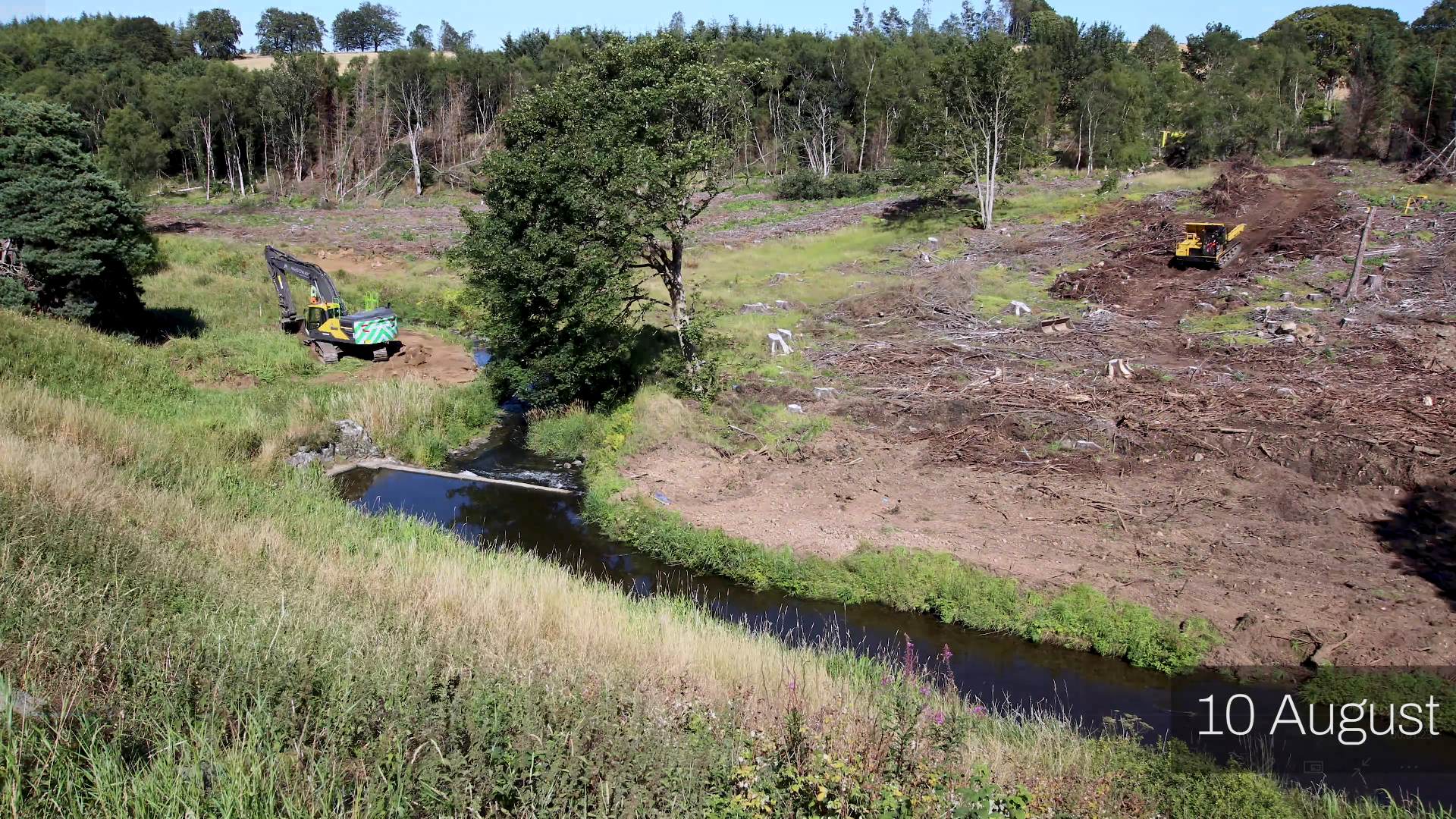 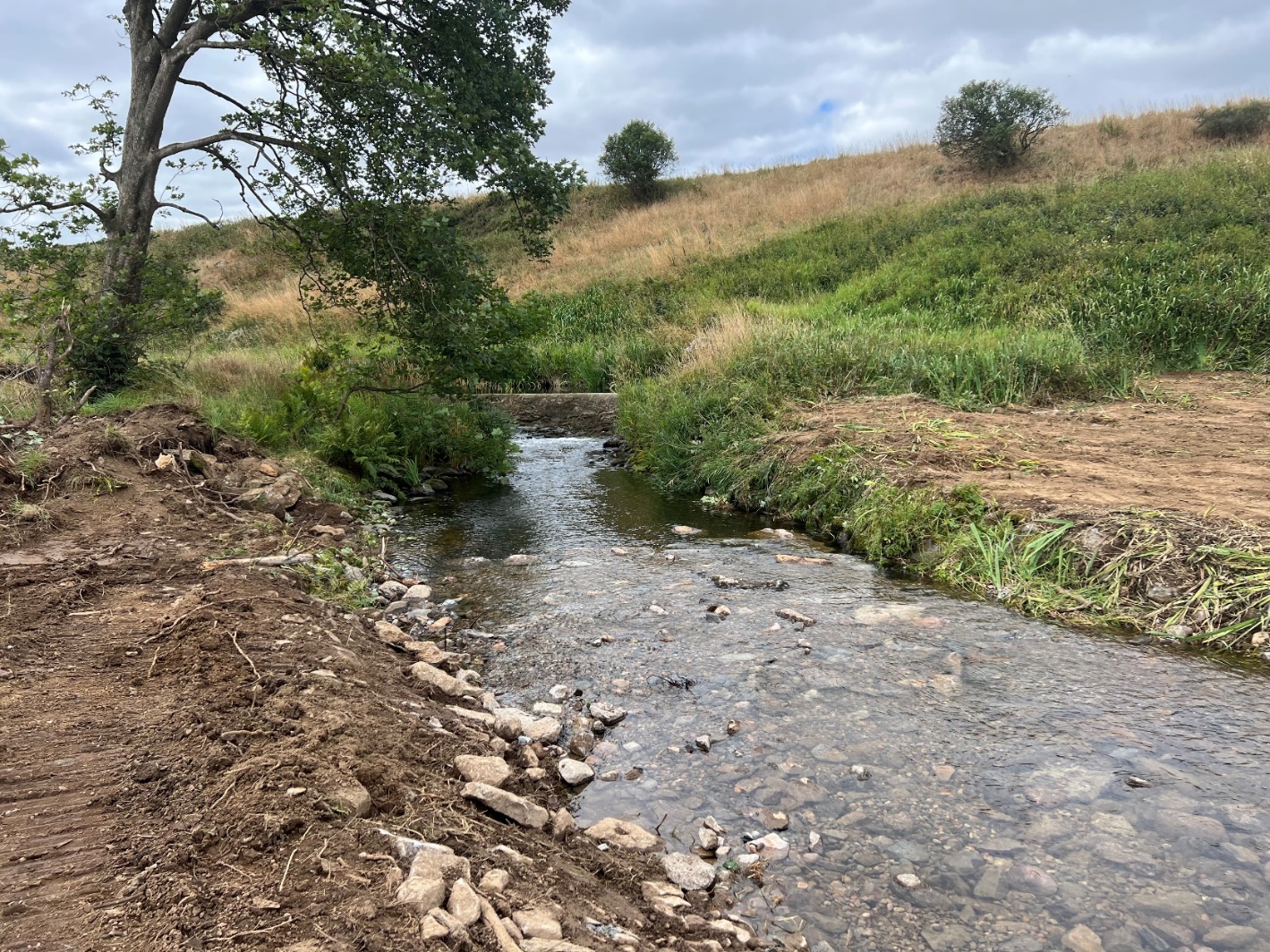 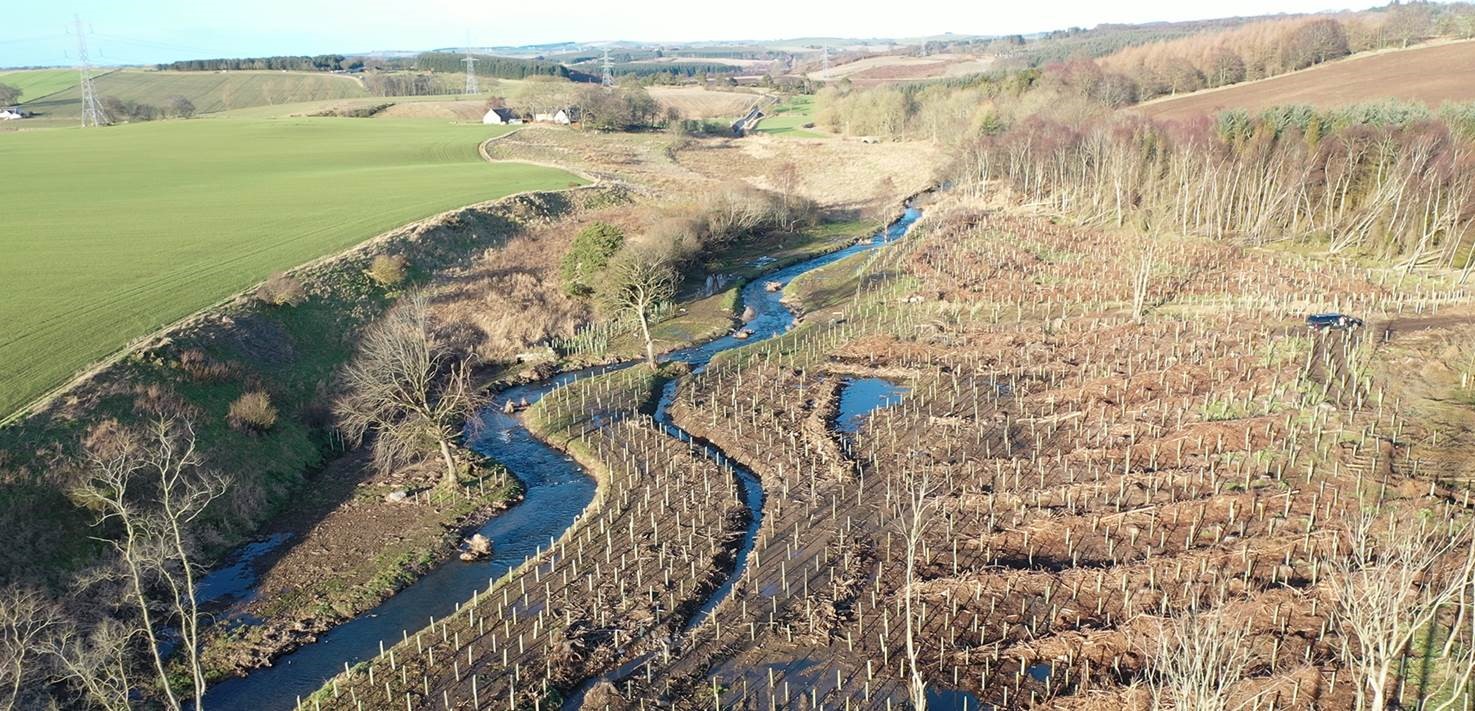 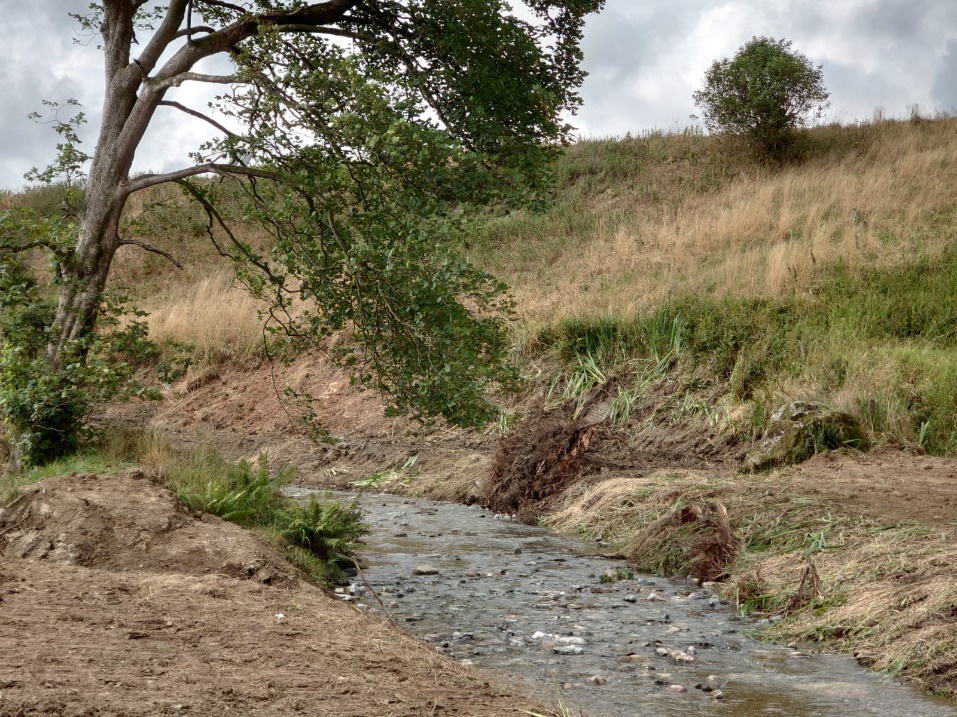 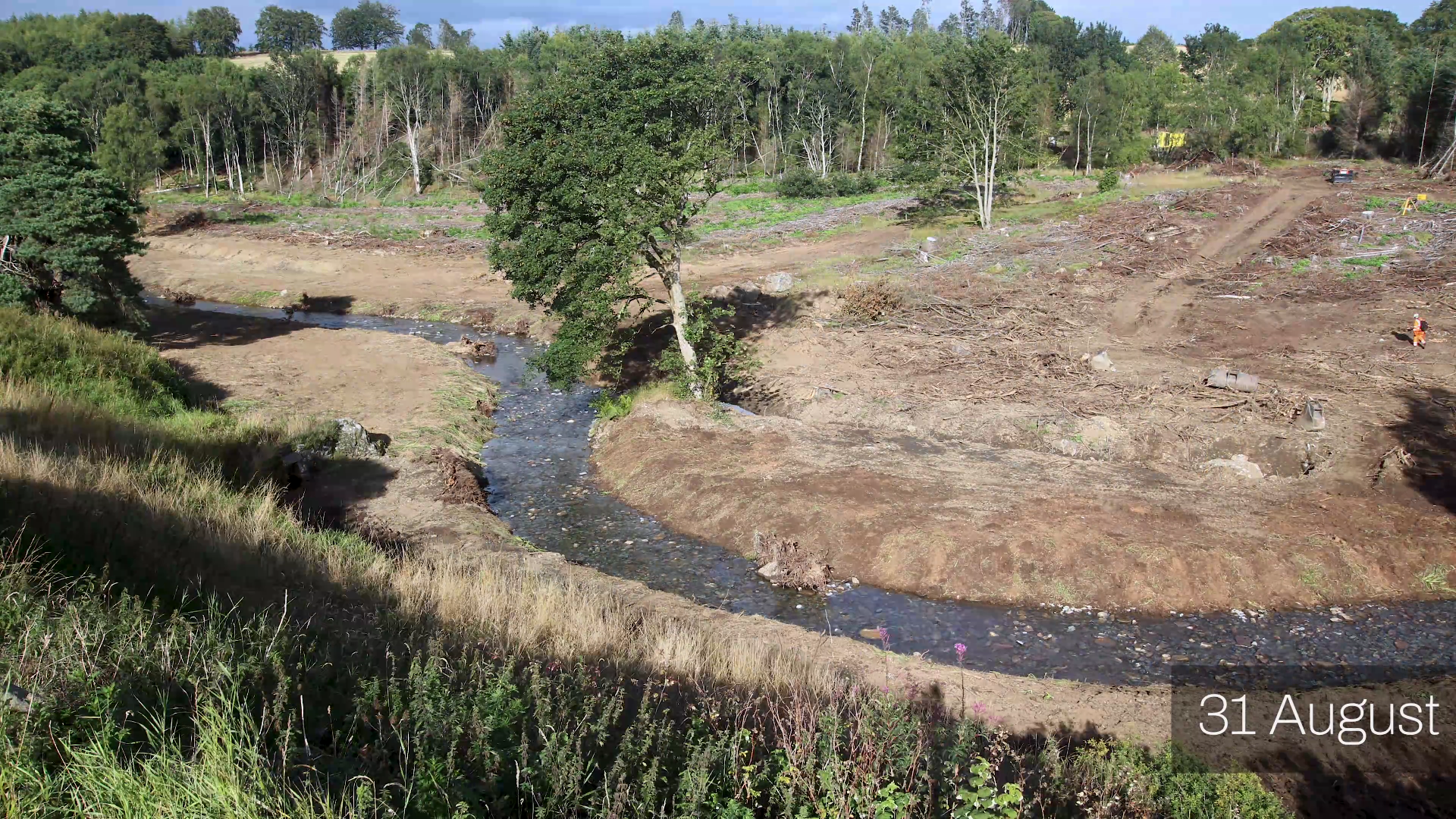 Bowston Weir – partial removal/ rock ramp
Application of ‘morphodynamic’ modelling of channel bed evolution as a result of the removal of large weir structure and rock ramp replacement.
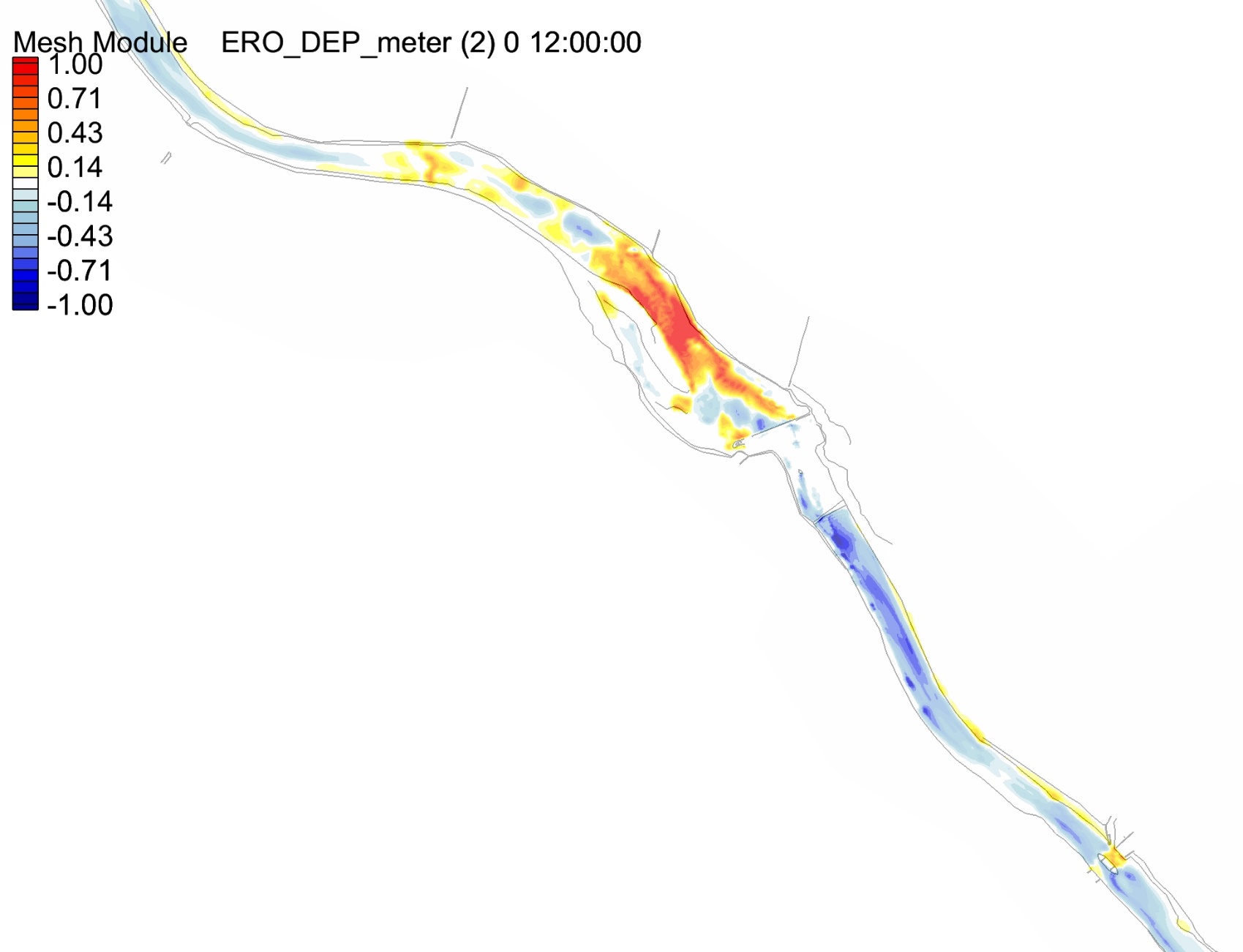 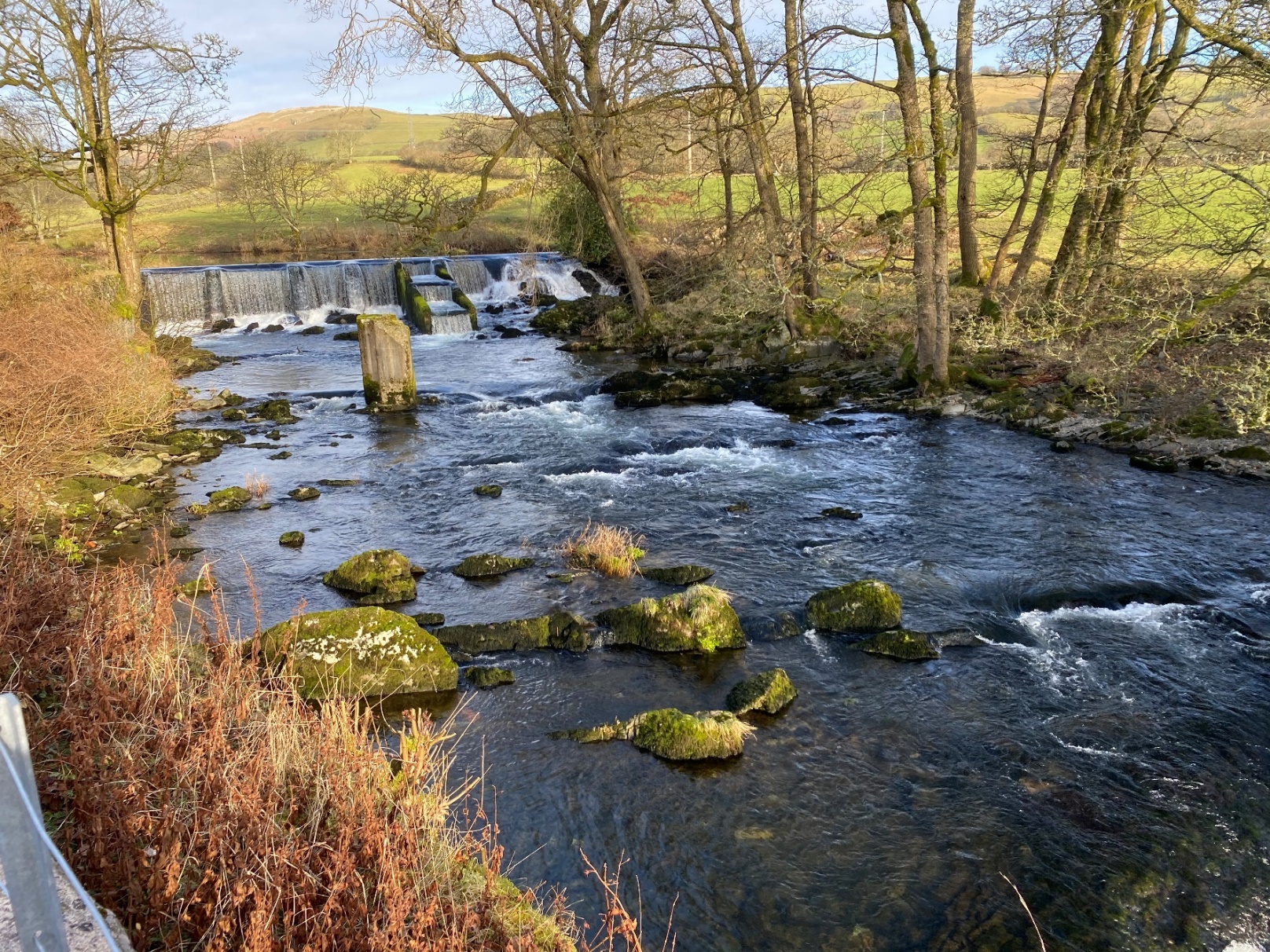 POWERFUL DESIGN/ RISK MANAGEMENT TOOL -  IDENTIFIES ‘FATE’ OF STORED SEDIMENT.
Bowston Weir – partial removal/ rock ramp
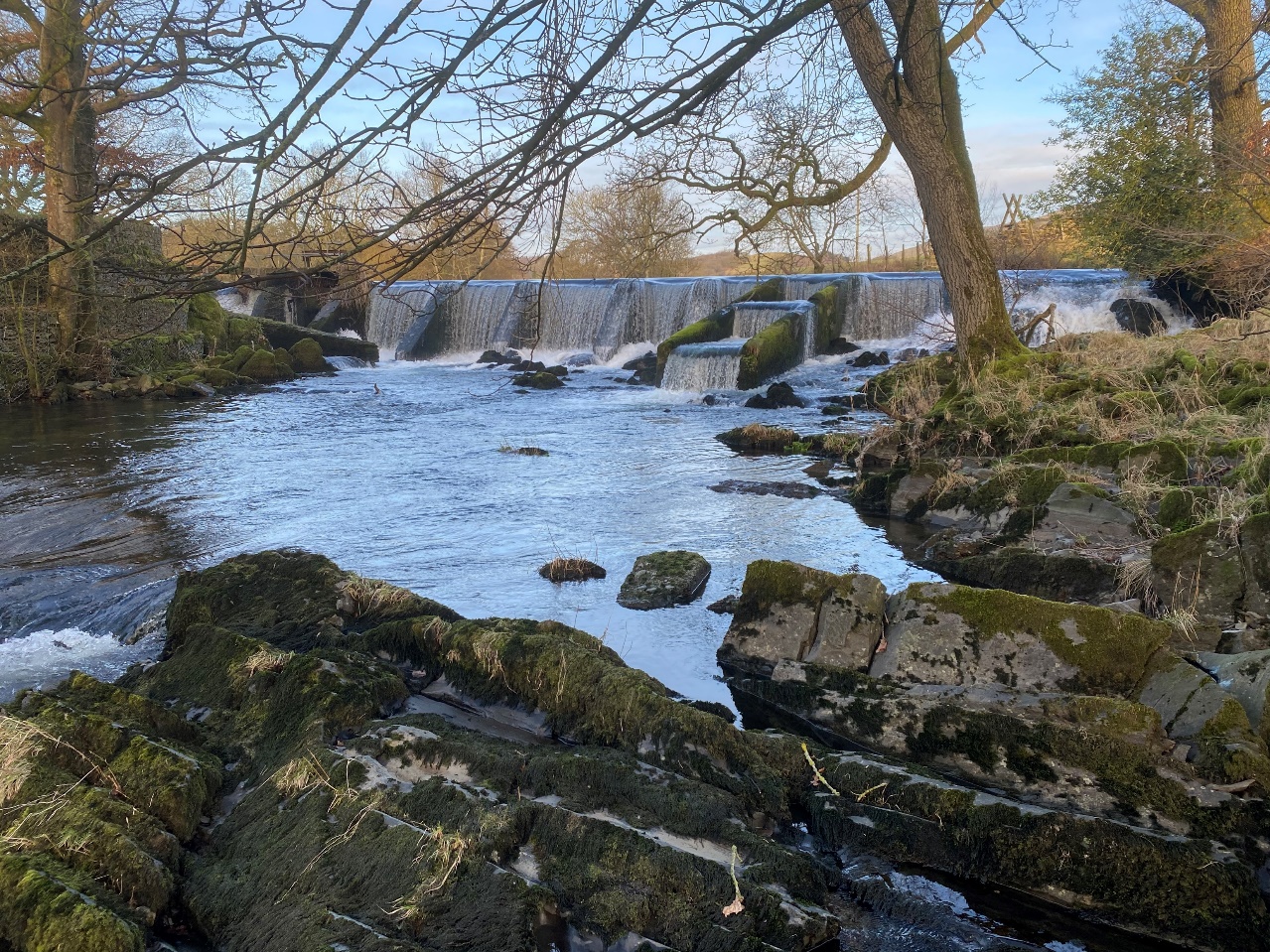 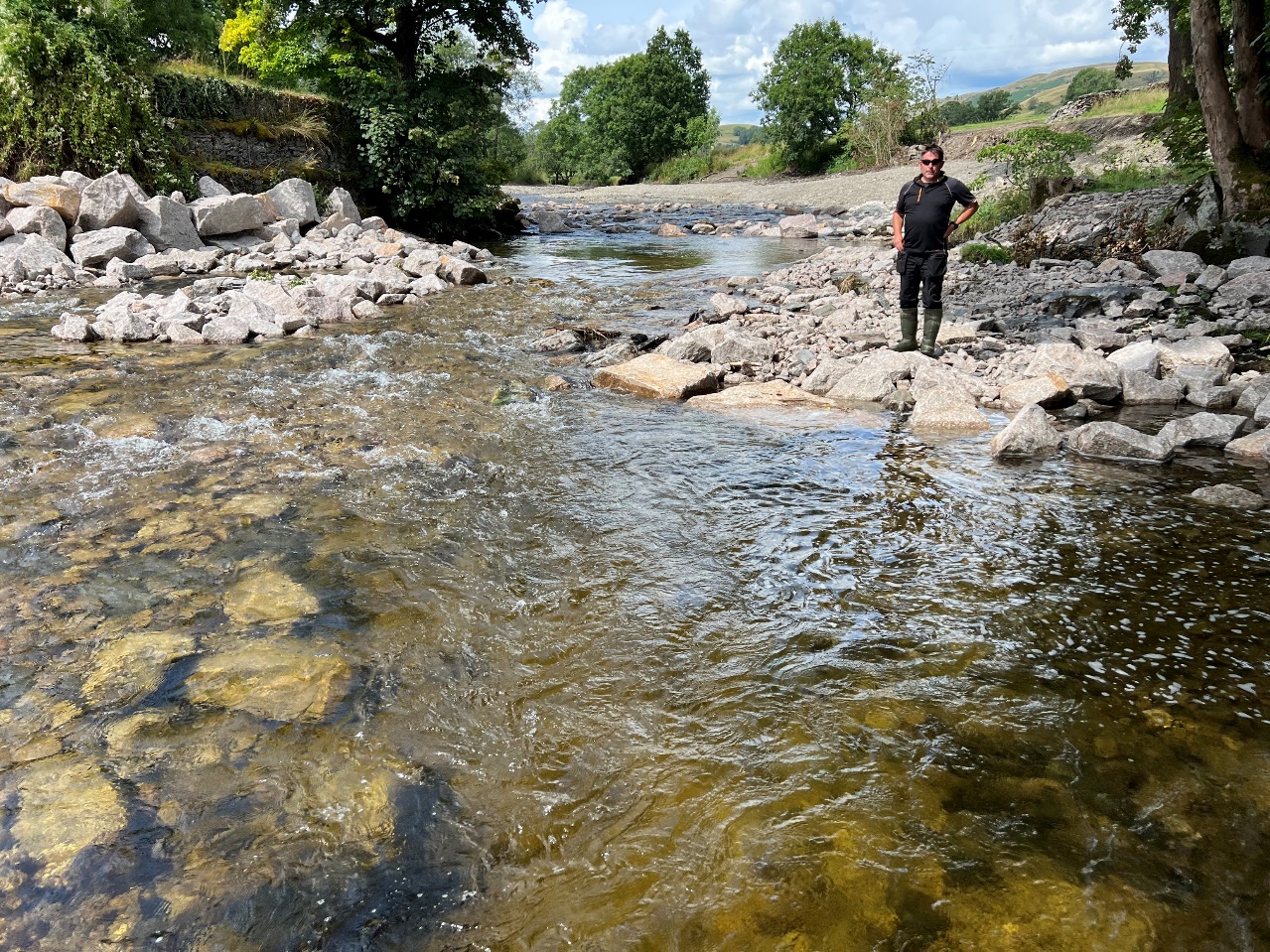 Bowston Weir – partial removal/ rock ramp
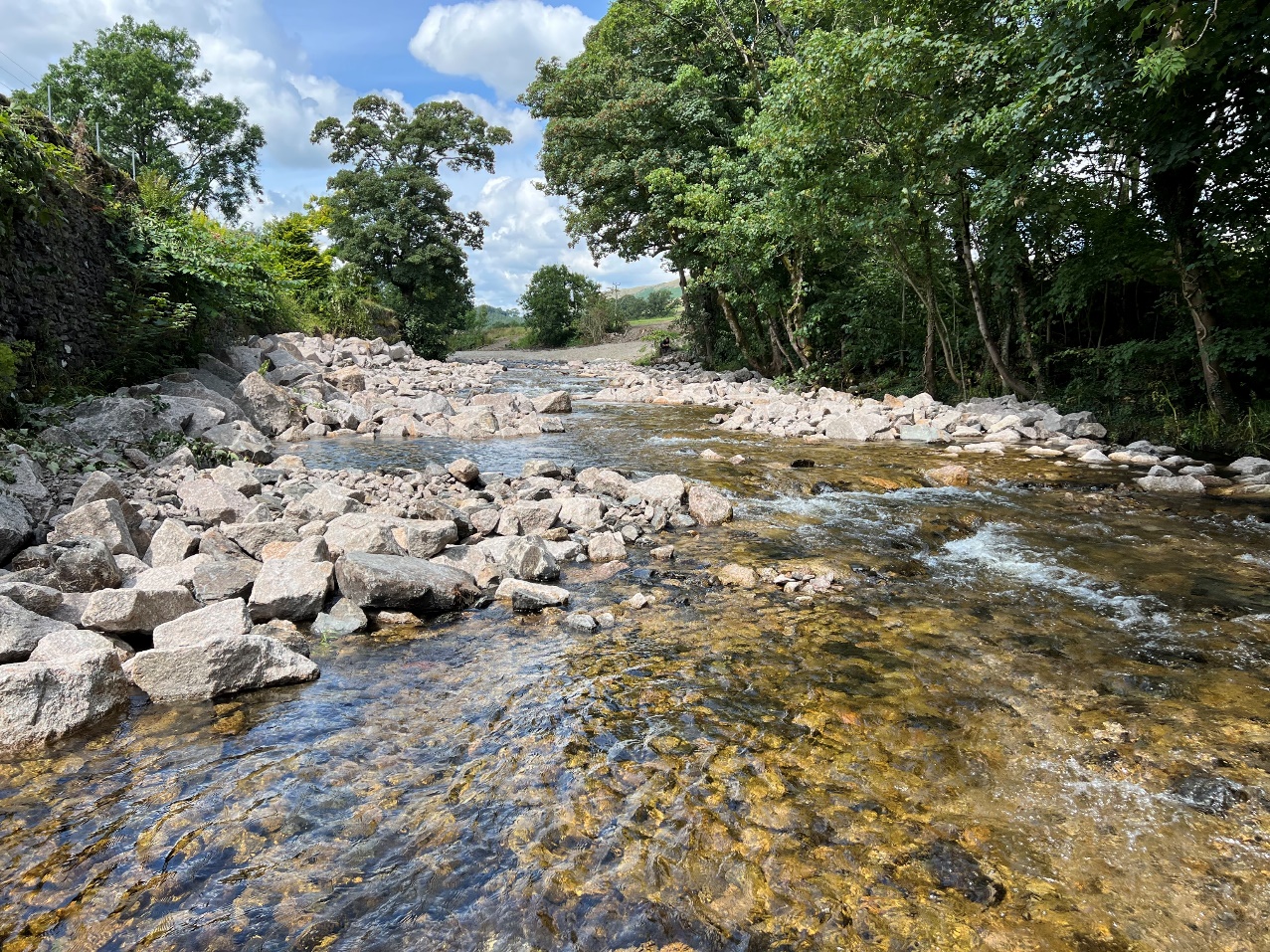 Andakílsá – sediment management/ ‘dam retrofit’
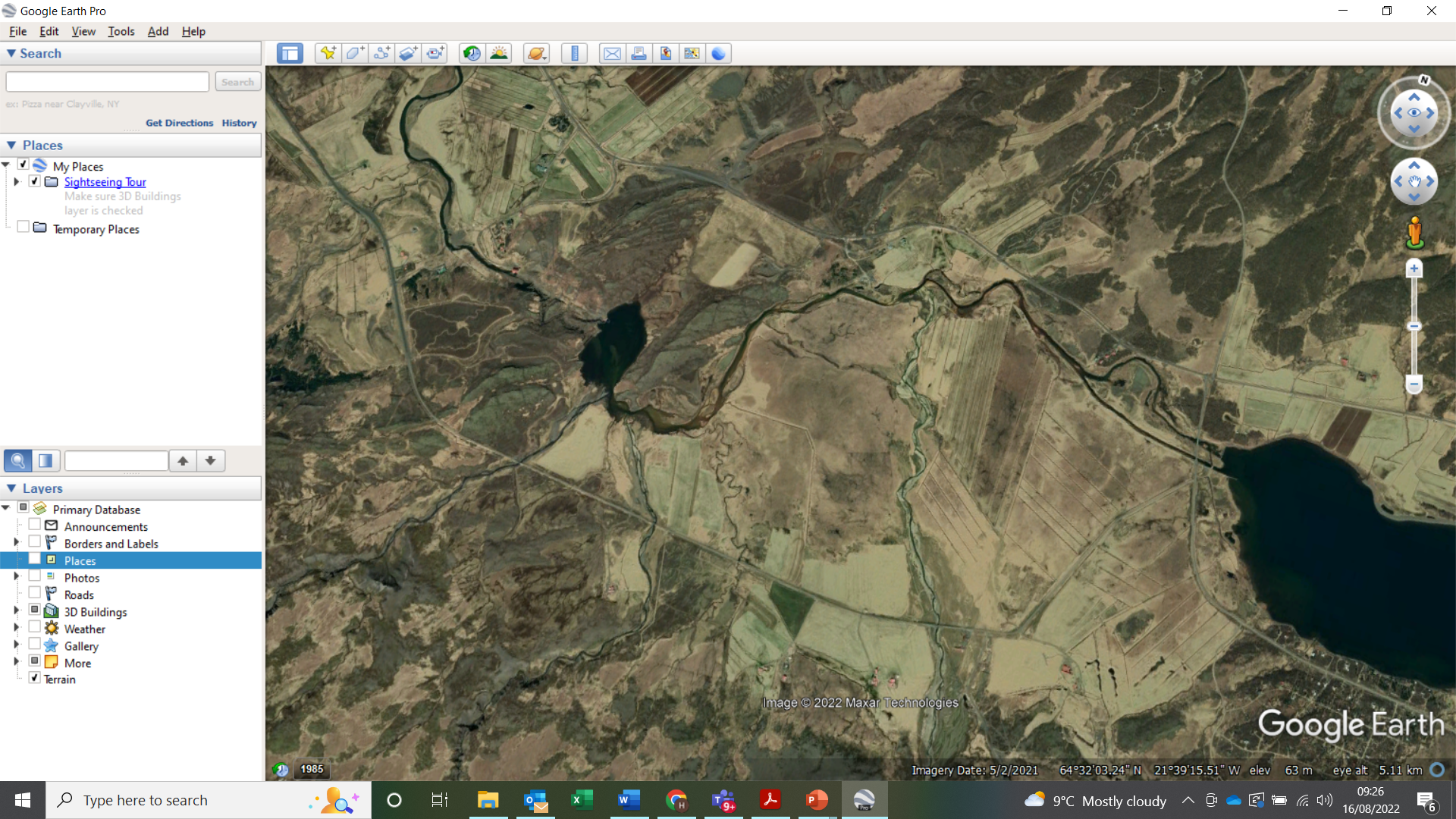 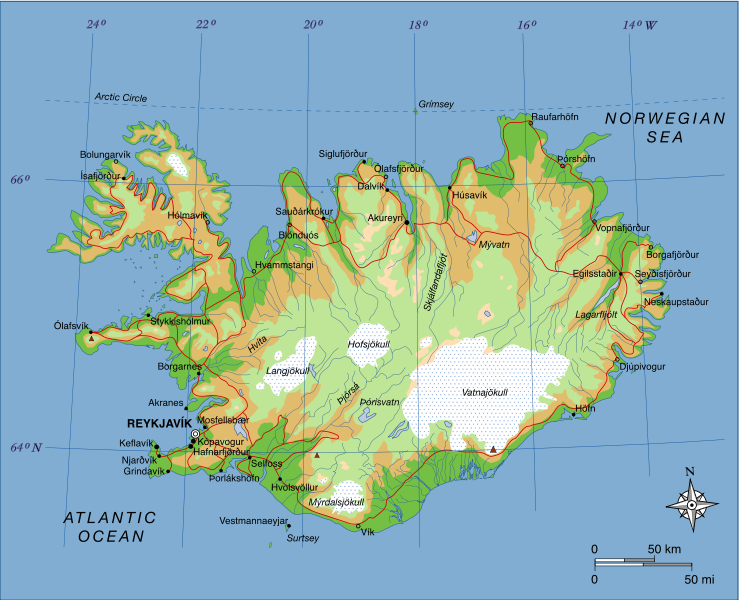 FLOW
HP RESERVOIR
HP INTAKE
HP INTAKE
Álfsteinsá
Hornsíki
Kaldá
Hornsá
SKORRADALSVATN
Andakílsá – sediment management/ ‘dam retrofit’
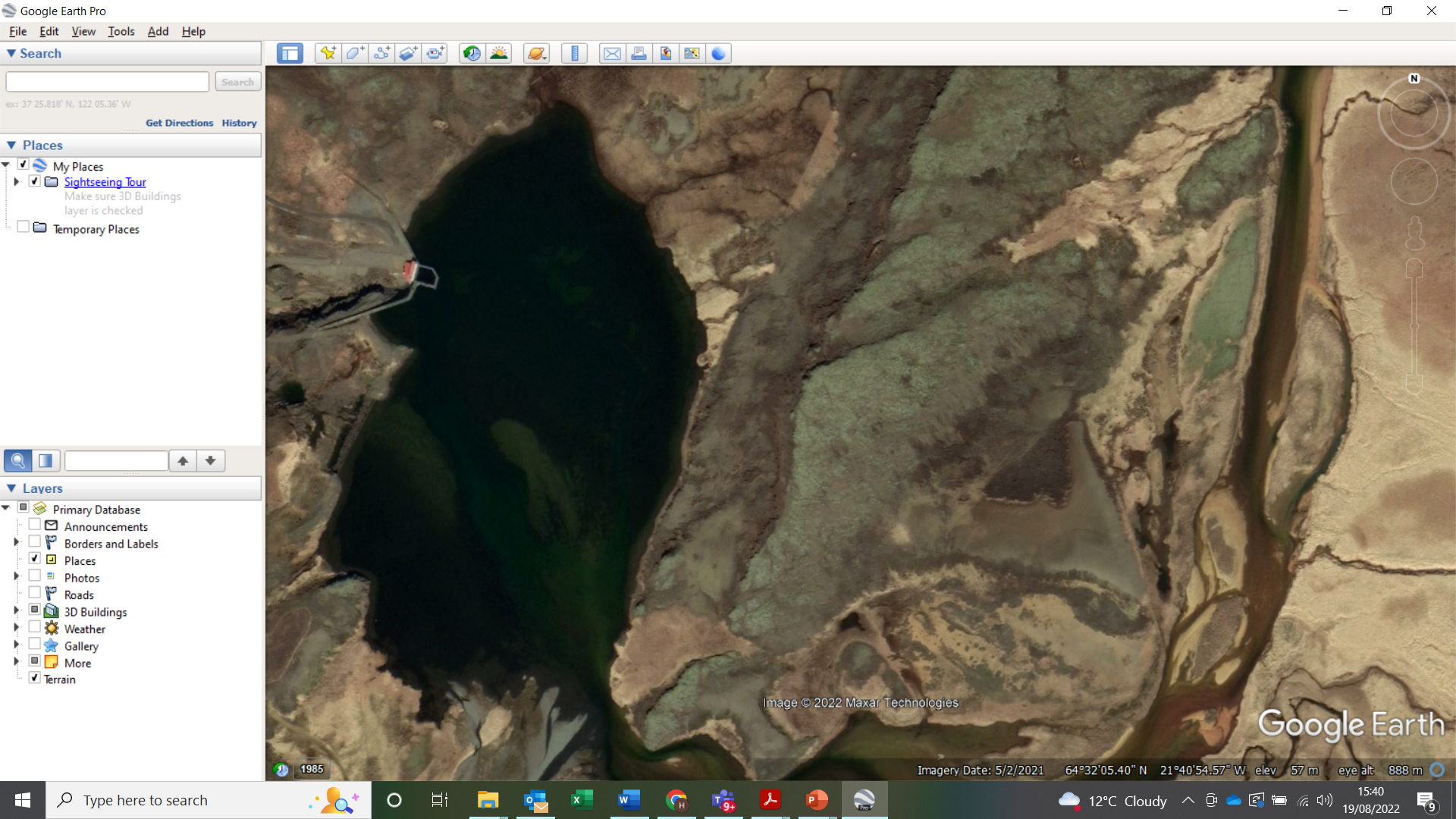 Retrofit spillway structure to permit natural transport of coarse sediment downstream.
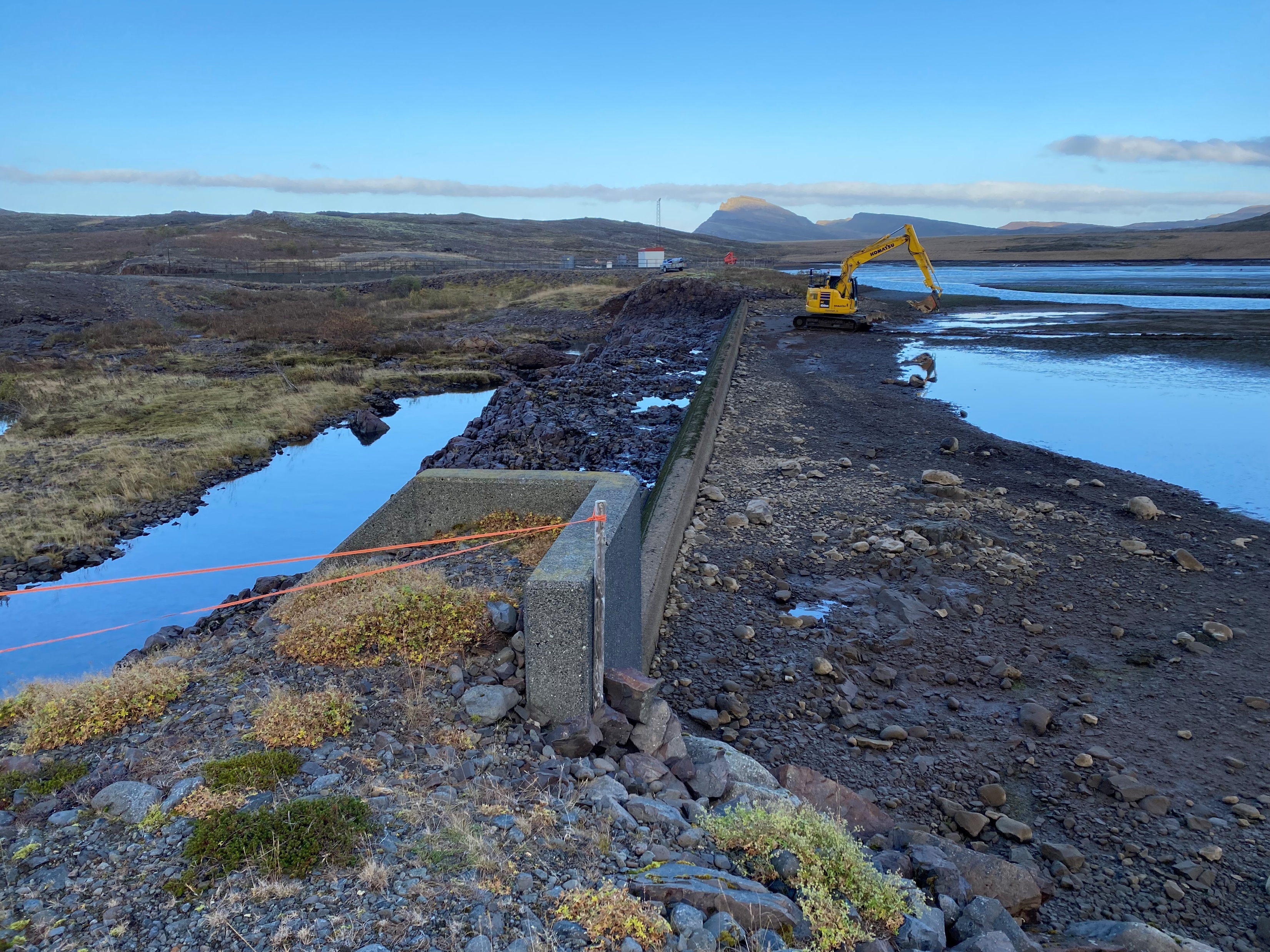 Retrofit variable elevation invert at spillway crest
Main zone of sediment accumulation
Andakílsá – sediment management/ ‘dam retrofit’
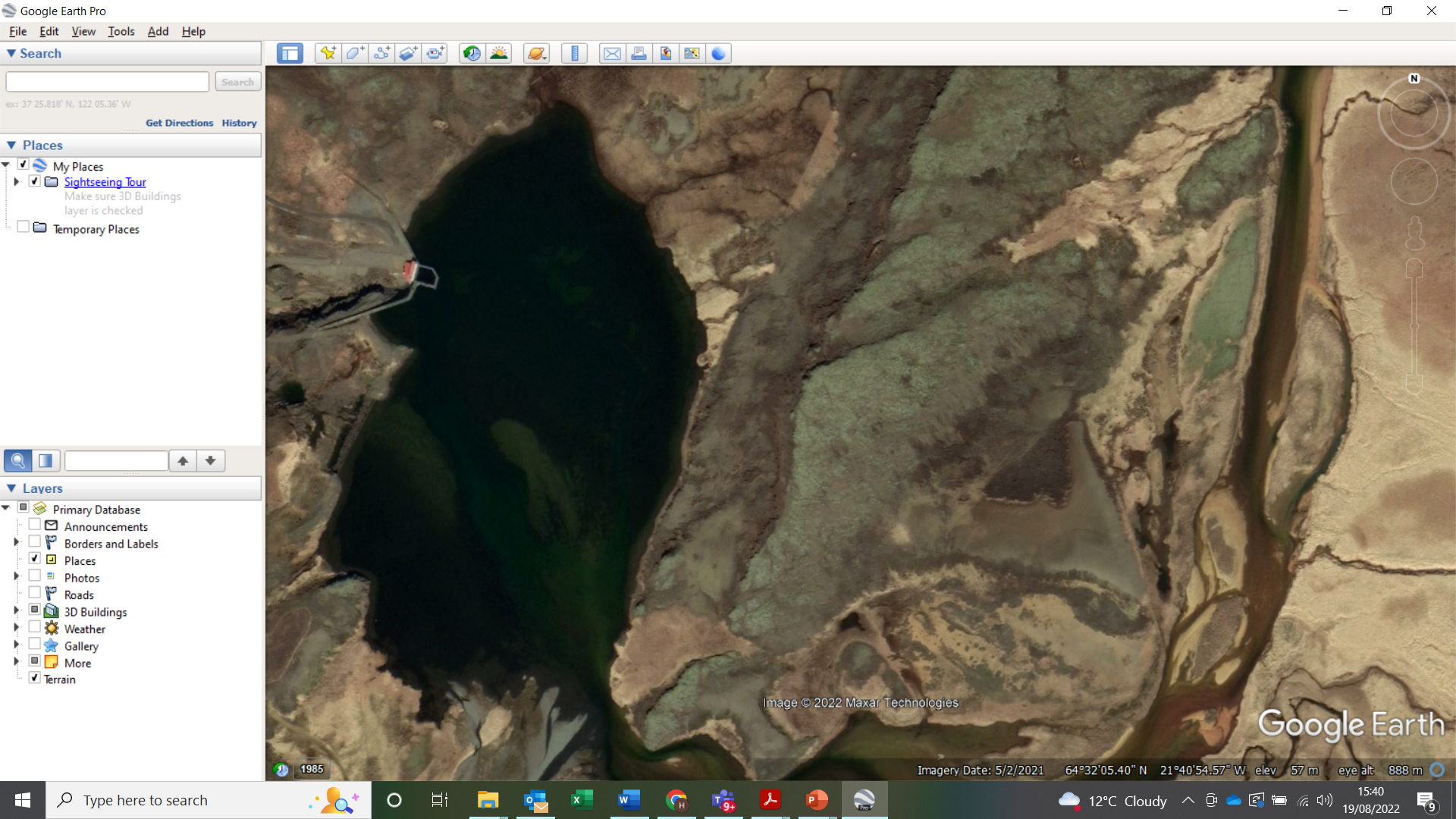 Retrofit spillway structure to permit natural transport of coarse sediment downstream.
Lower spillway crest elevation during sufficiently high flow events
→ increased water surface slope/ energy gradient
→ transport of coarse sediment over spillway crest and downstream
Retrofit variable elevation invert at spillway crest
Main zone of sediment accumulation
Andakilsa reservoir sediment transport modelling
Hypothetical design case (2 m variable head spillway crest):
Greatly increased transport of sediment over spillway, much reduced deposition in reservoir. 
Stresses capable of transport of bedload over spillway → supply to downstream reach → channel equilibrium?
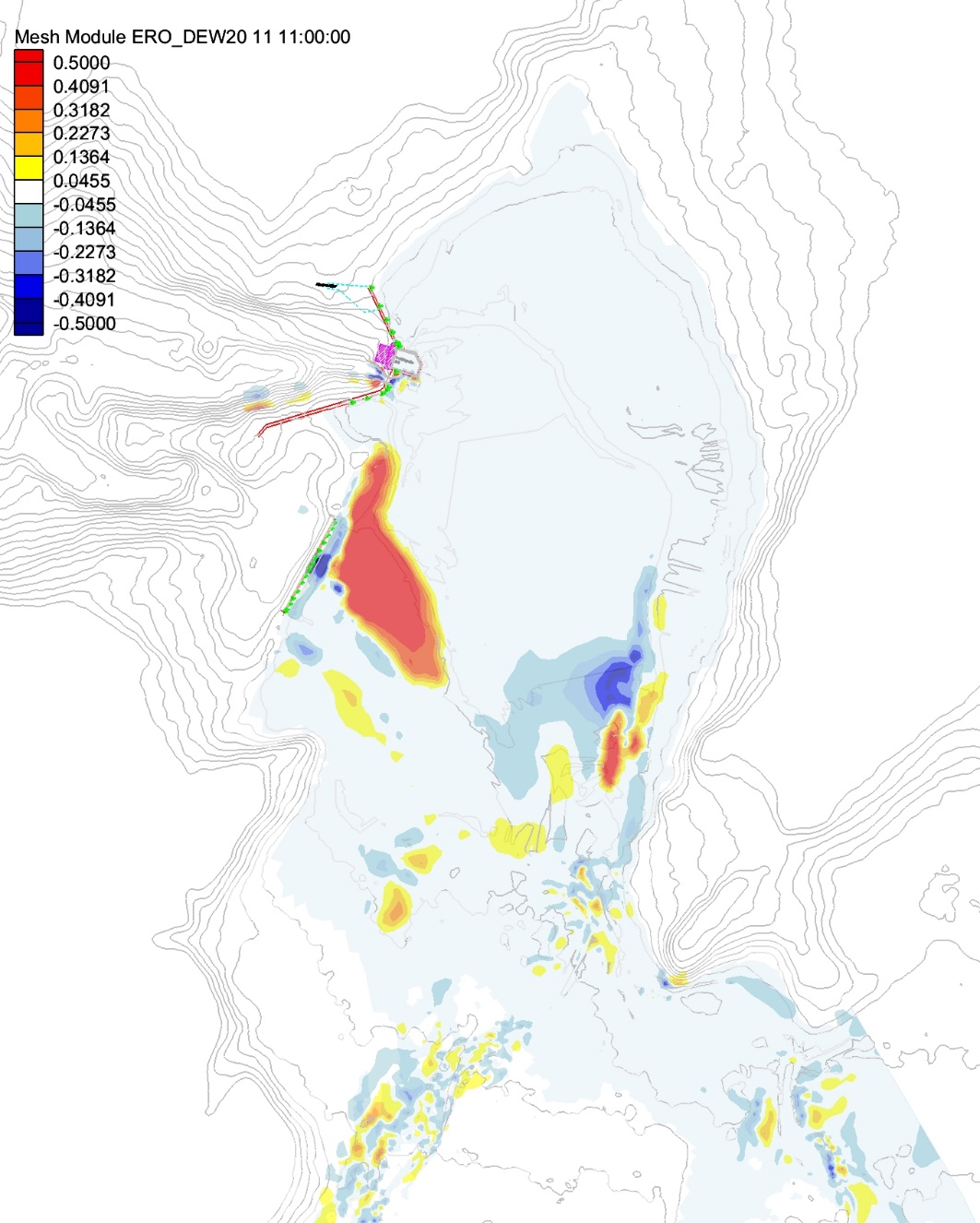 turbine offtake
spillway
Need to match this to requirements of downstream channel for equilibrium conditions
River Shin – habitat mitigation/ sediment management
Dam interrupting sediment transport

Project aimed to design for the reintroduction of this lost sediment, for benefit to instream ecology while considering practical constraints.
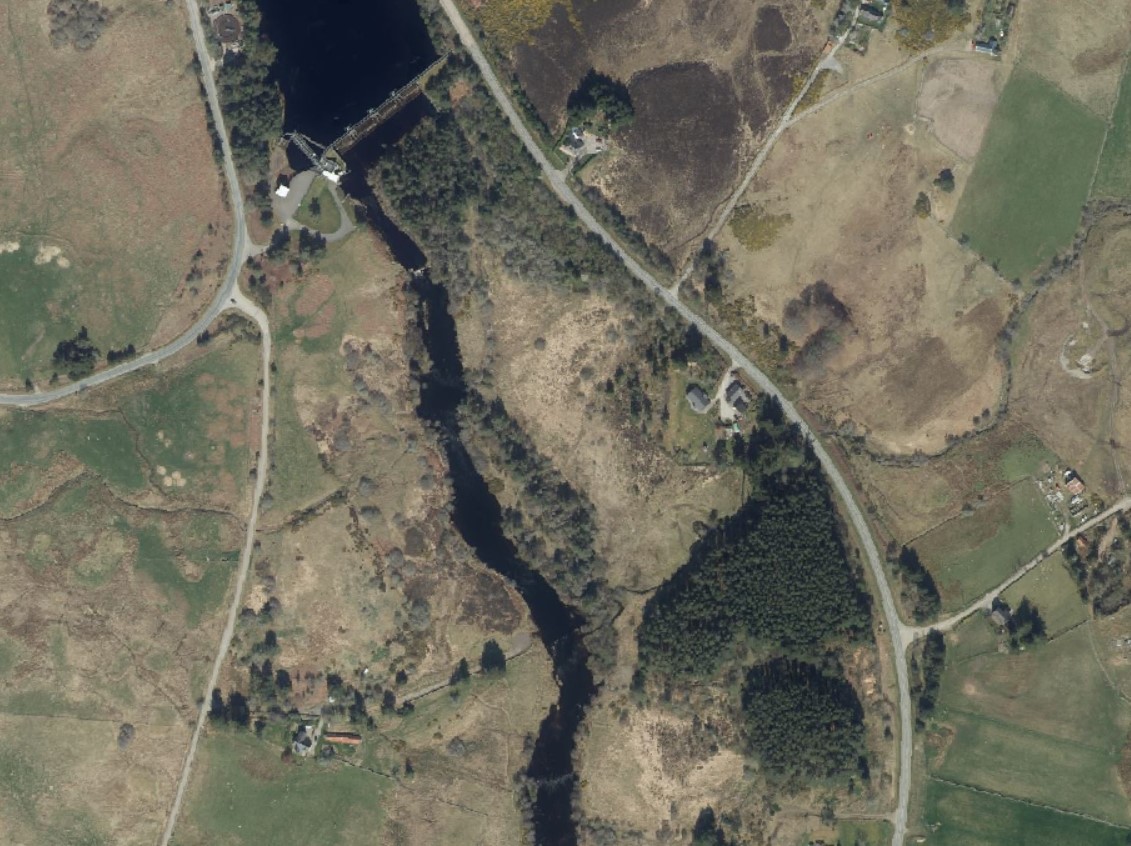 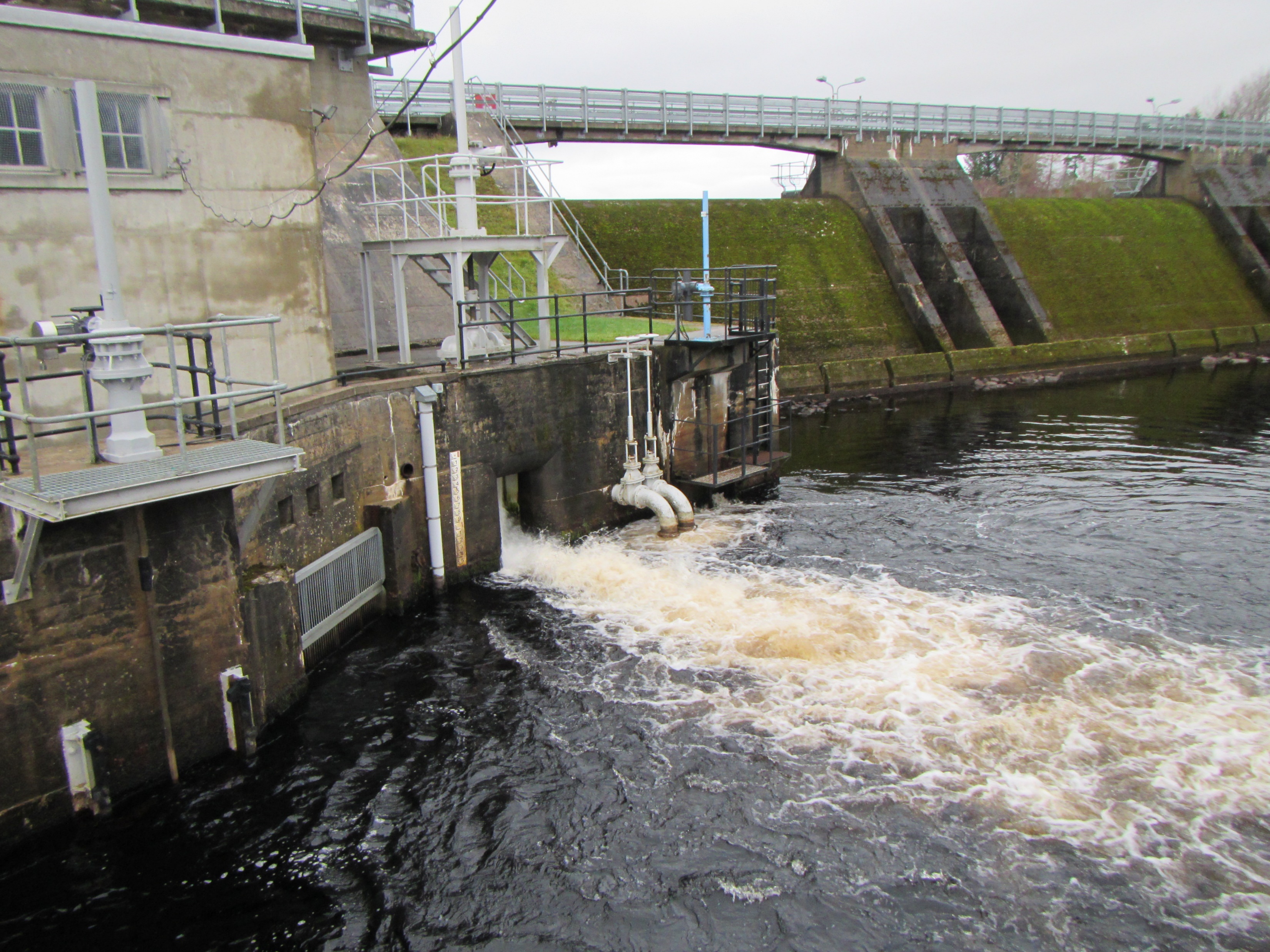 Morphodynamic model used to predict transport and depositional reaches, determine best locations for sediment augmentation.
River Shin – habitat mitigation/ sediment management
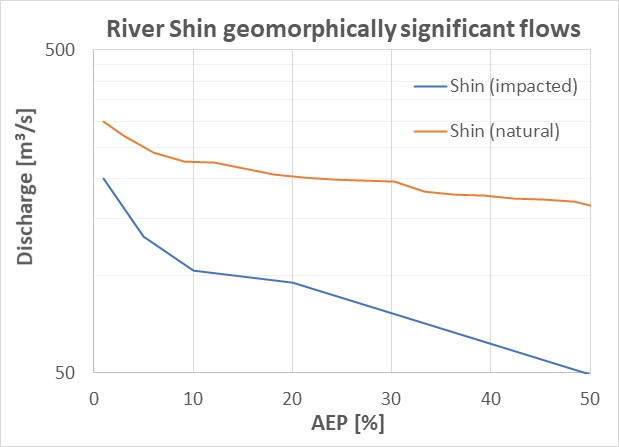 Very little geomorphic work in modified river!
‘DIG AND DUMP’ APPROACH NOT APPROPRIATE – NEED TO PLACE SEDIMENTS IN ECOLOGICALLY APPROPRIATE LOCATIONS
~3% AEP (or 35-year) event for geomorphic flows due to modified hydrology
50% AEP or 2-year event – natural ‘geomorphic flows’ start here…
River Shin – habitat mitigation/ sediment management
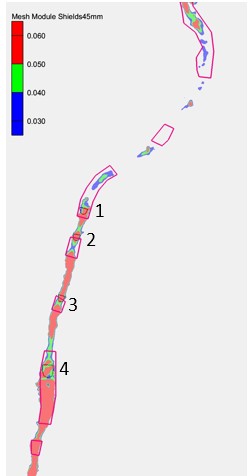 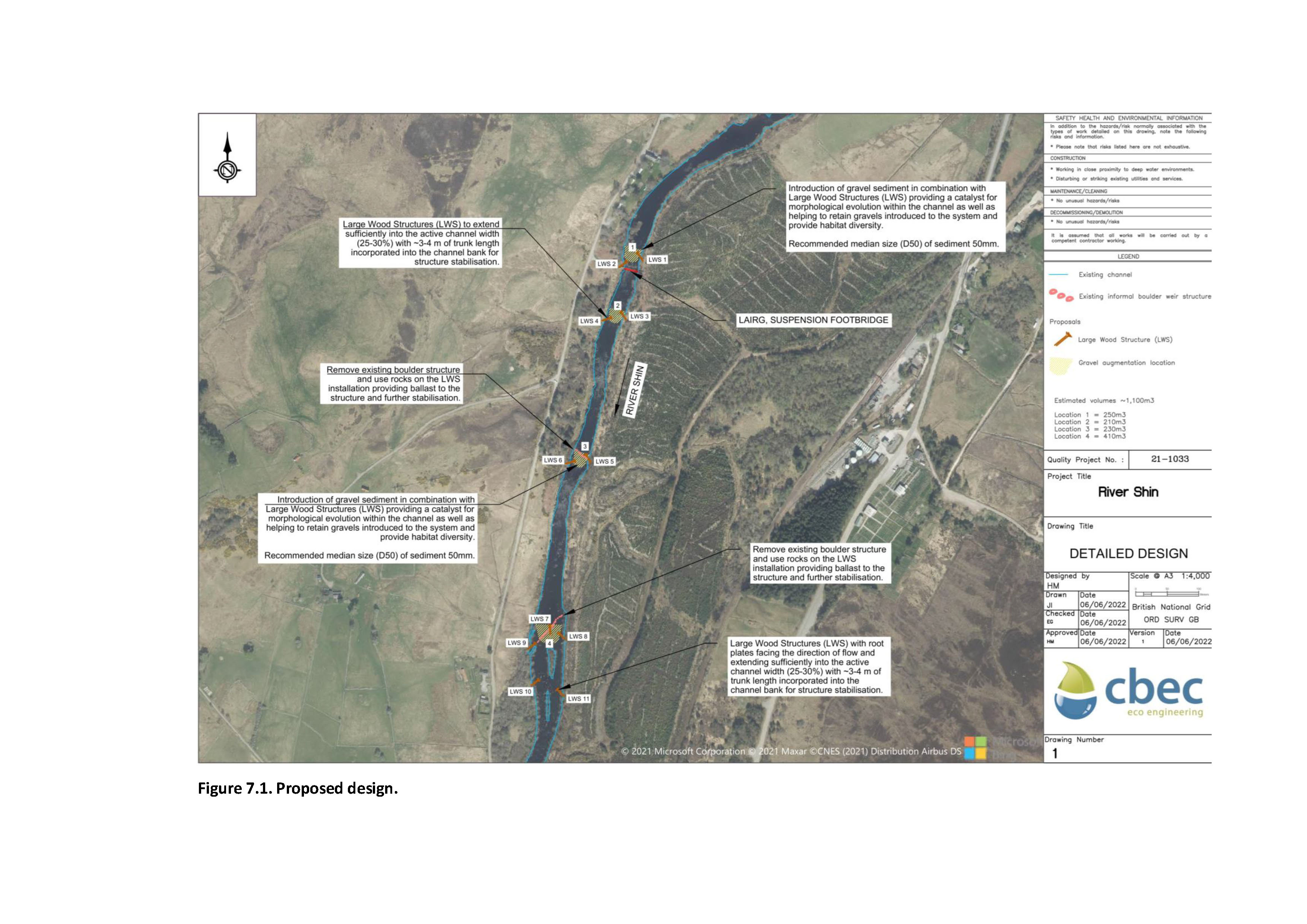 Where should sediment be placed downstream of dam to improve habitat conditions?

2D morphodynamic modelling identifies areas appropriate for sediment augmentation
Regions identified by landowner suitable for sediment addition
2
River Shin – habitat mitigation/ sediment management
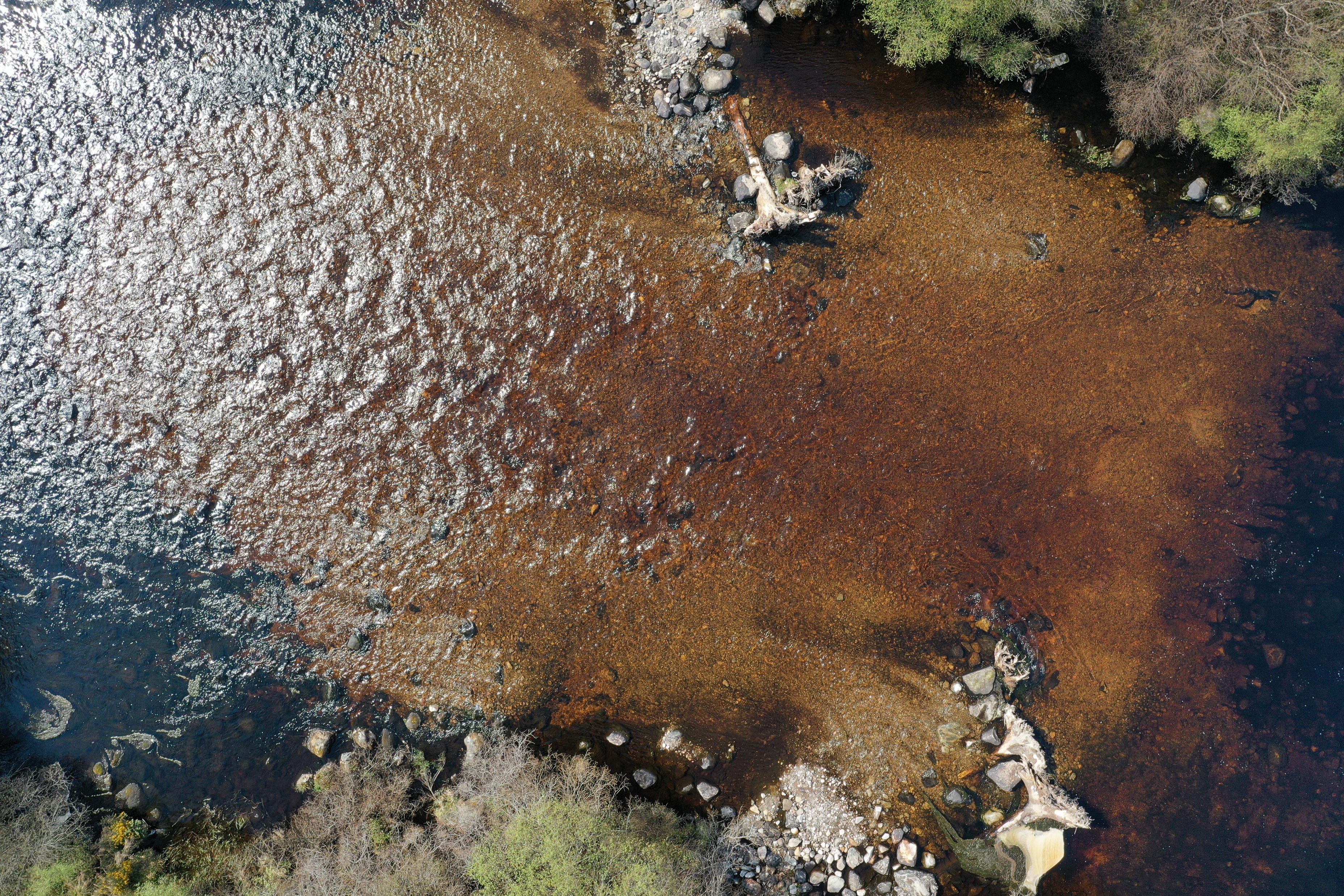 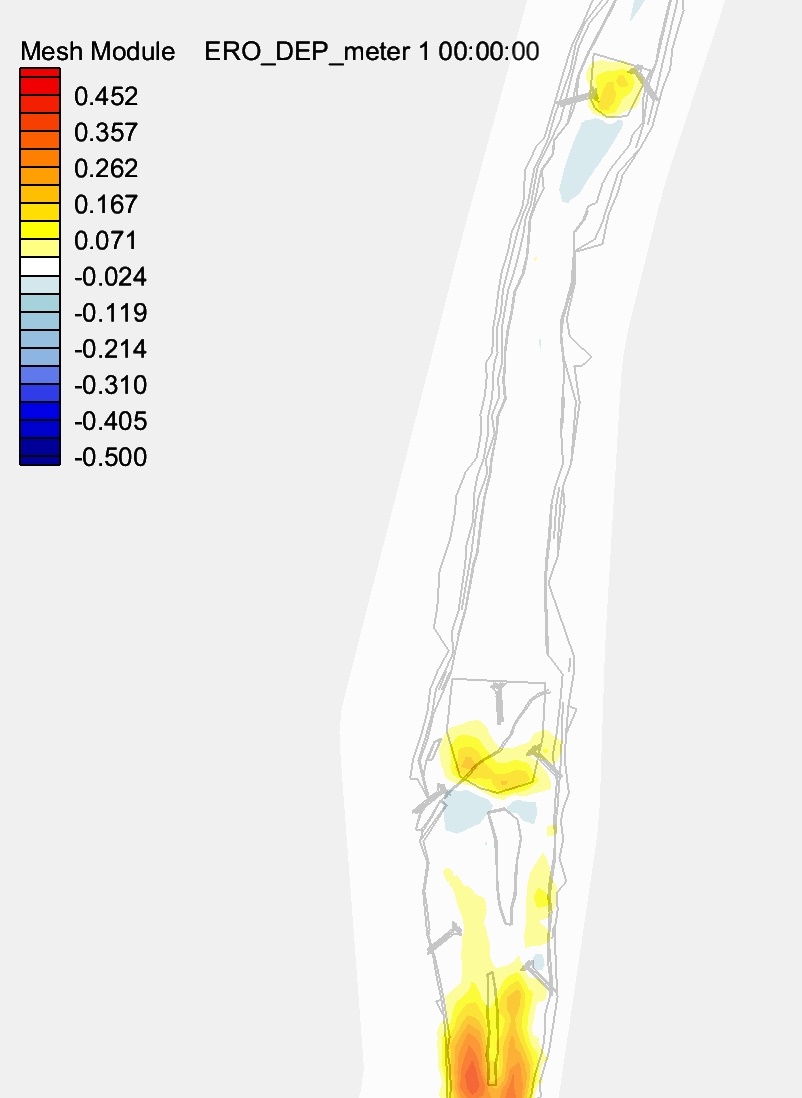 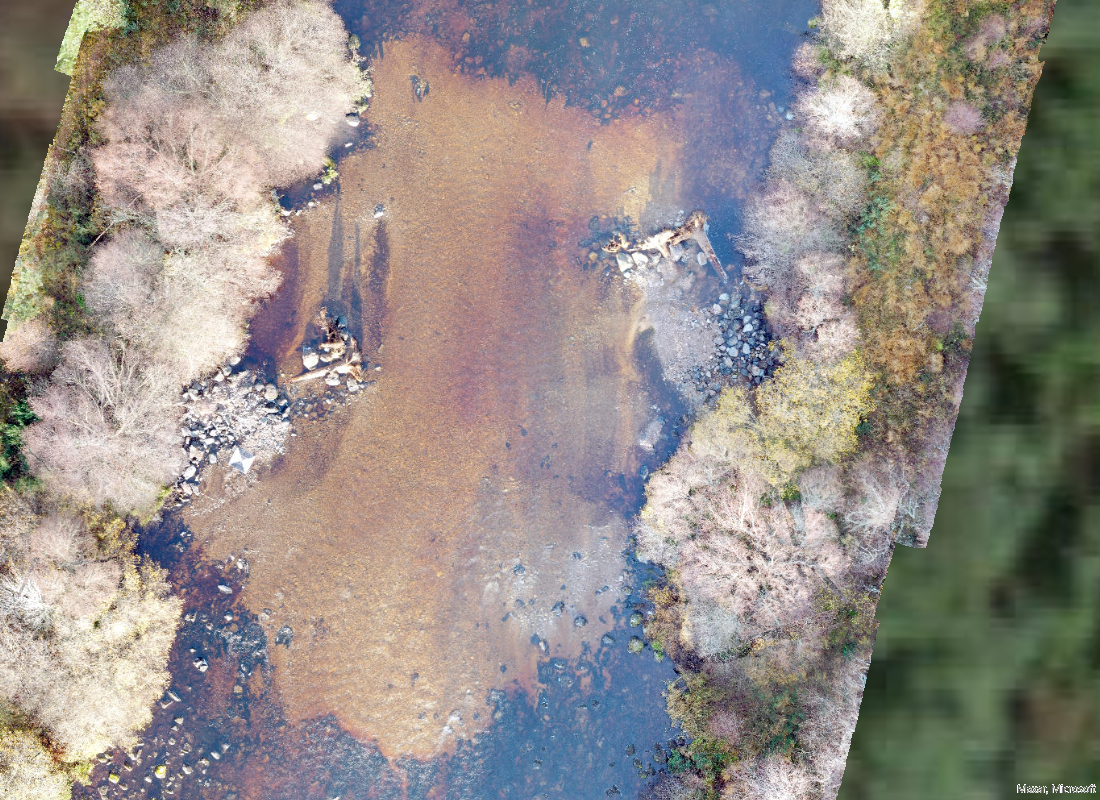 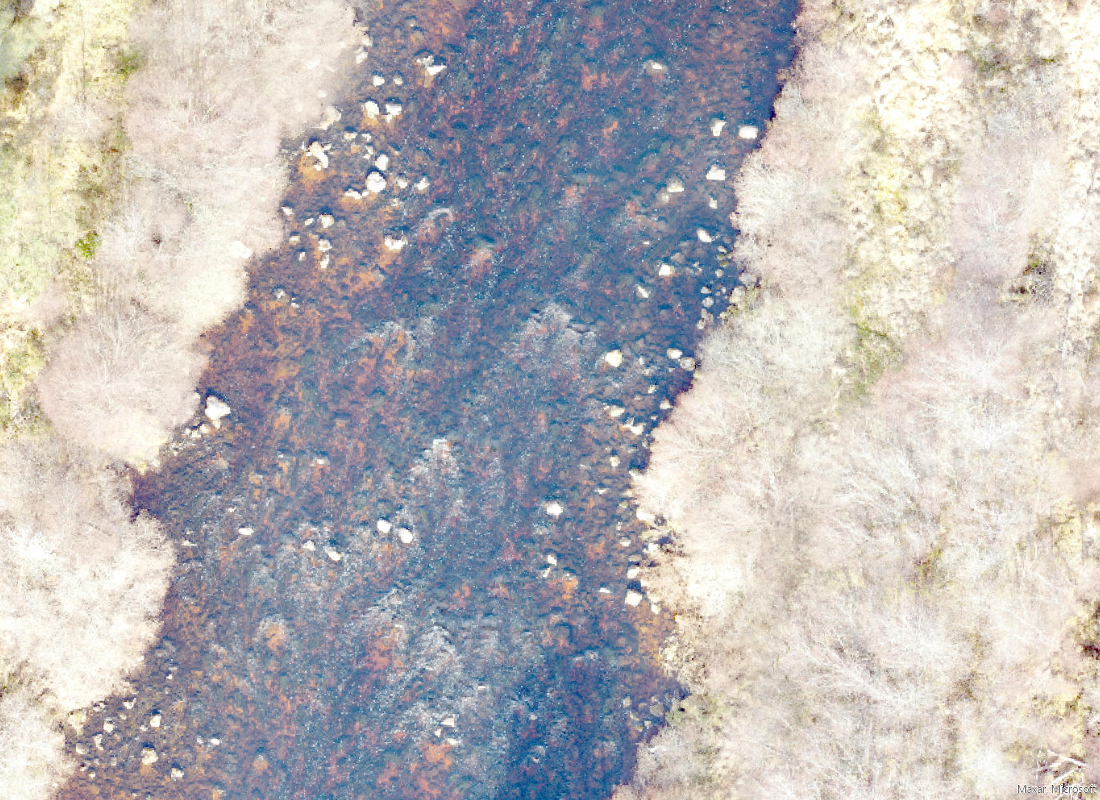 3
SALMON REDDS
4
Different size structures, different approaches?(not just removal!)
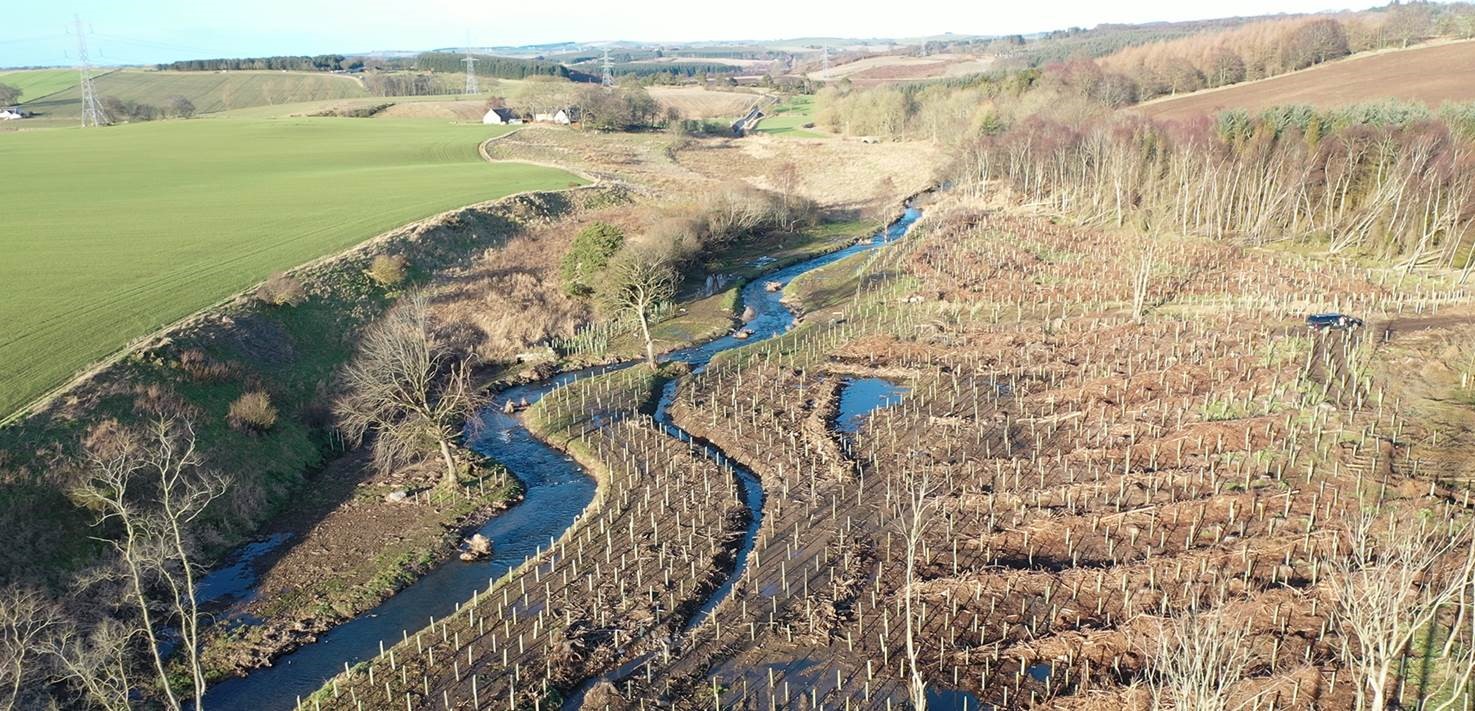 Bronie Burn

Bowston Weir

Andakílsá, Iceland

River Shin
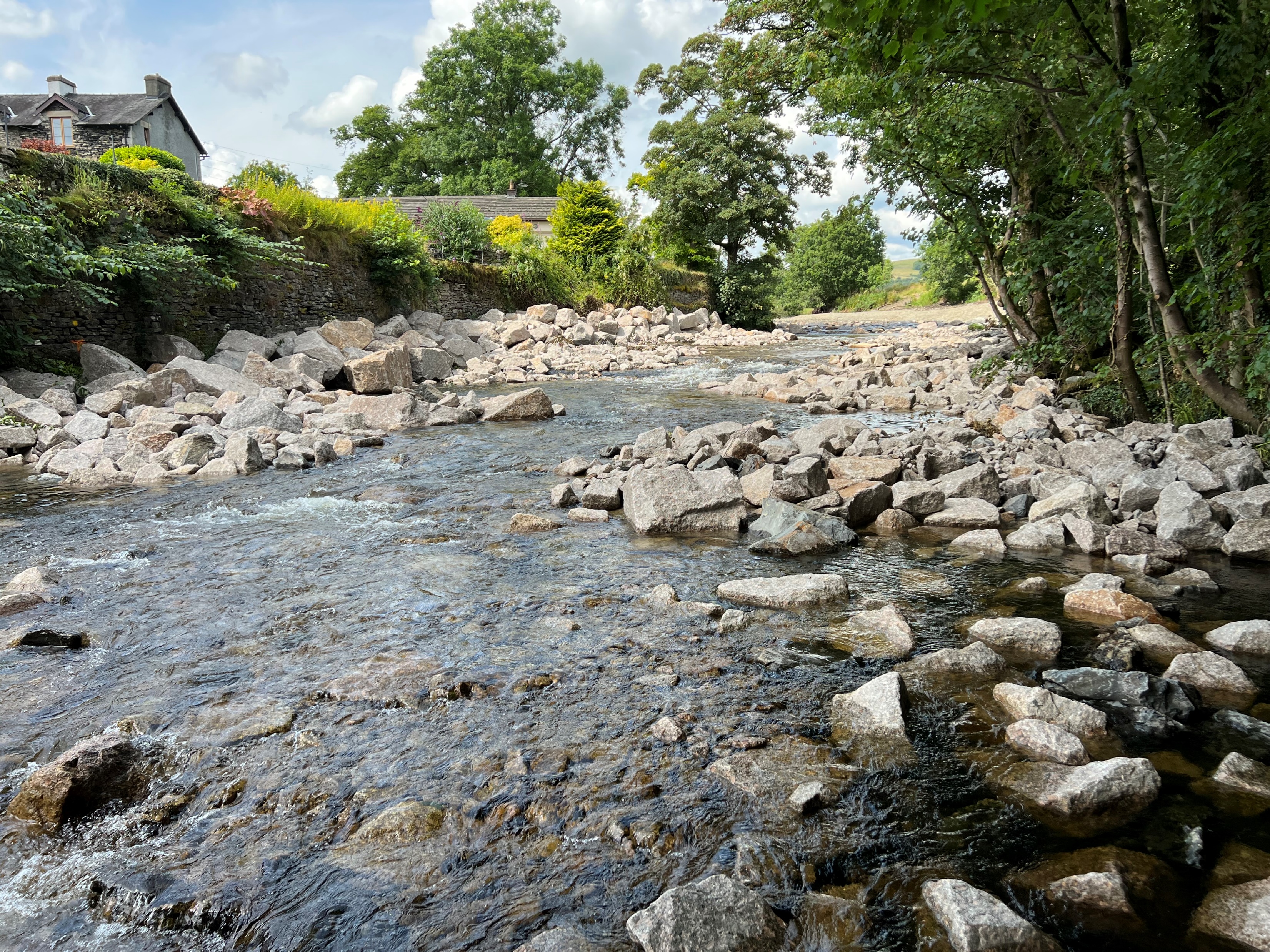 Increasing size of structure/ decreasing degree of removal
Greater benefit from full removal – long-term aspiration?
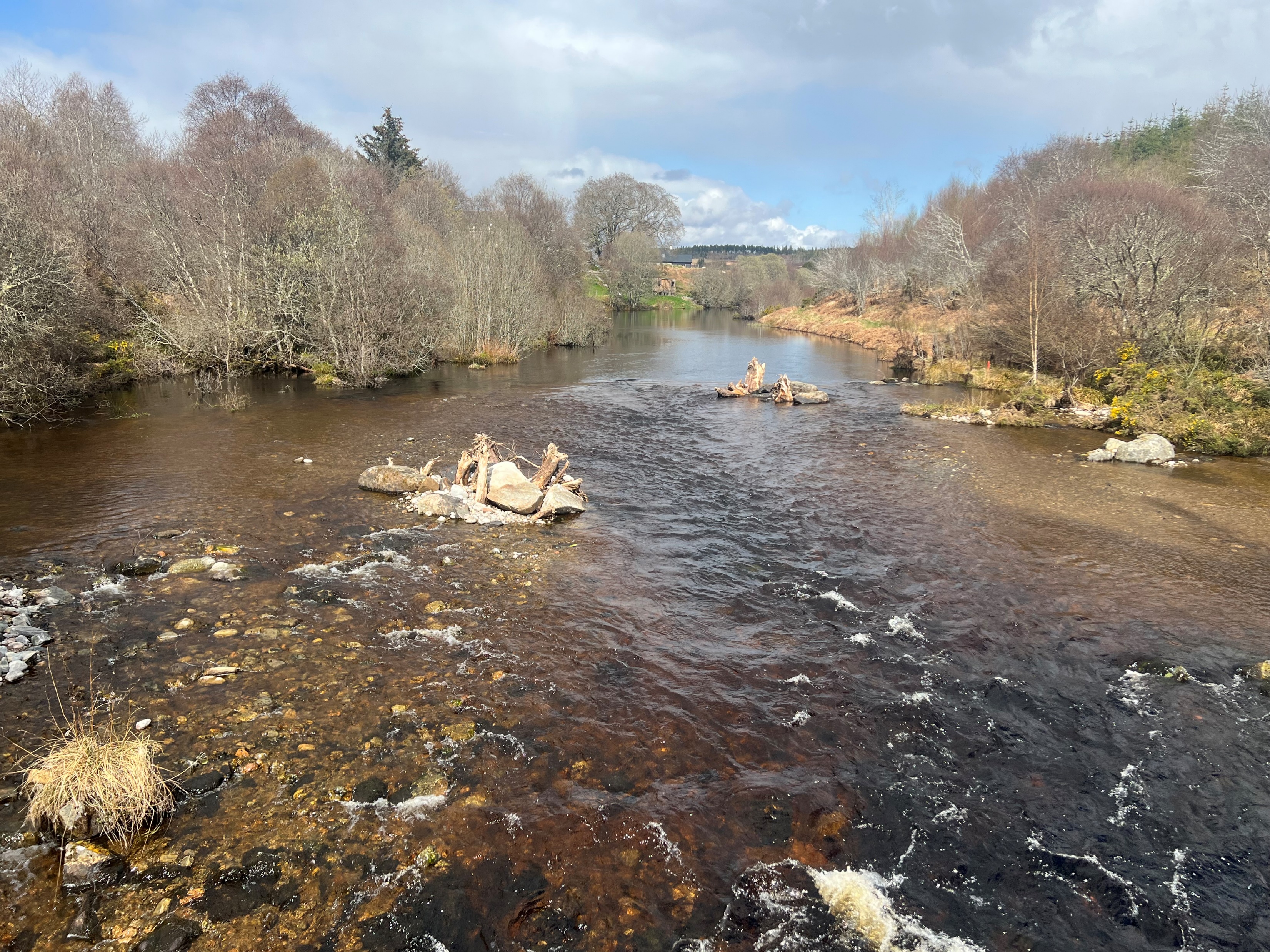 Thank-you for your attention!
cbec are hiring!
h.moir@cbecoeng.co.uk
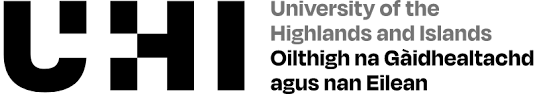 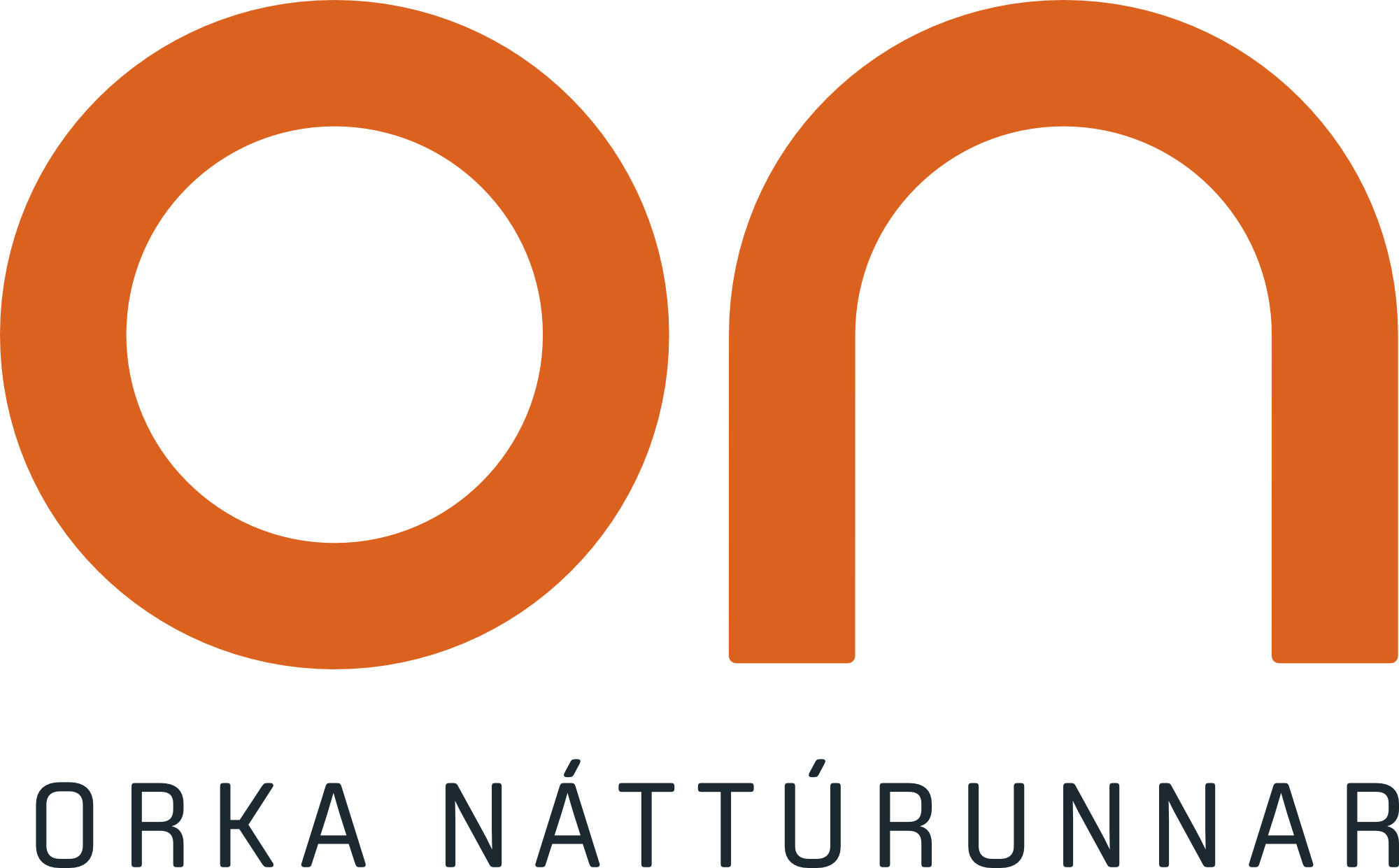 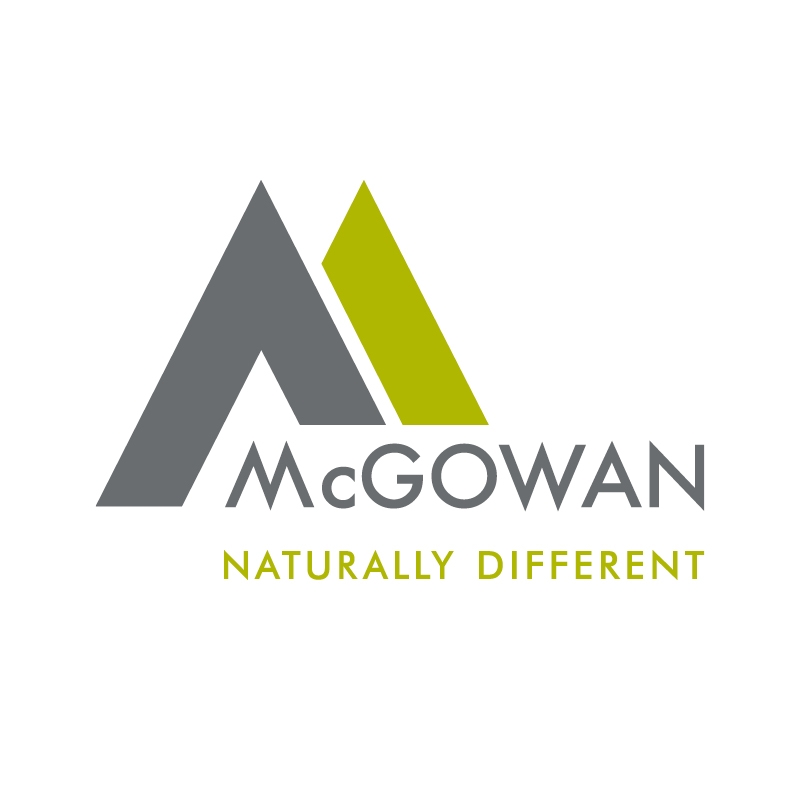 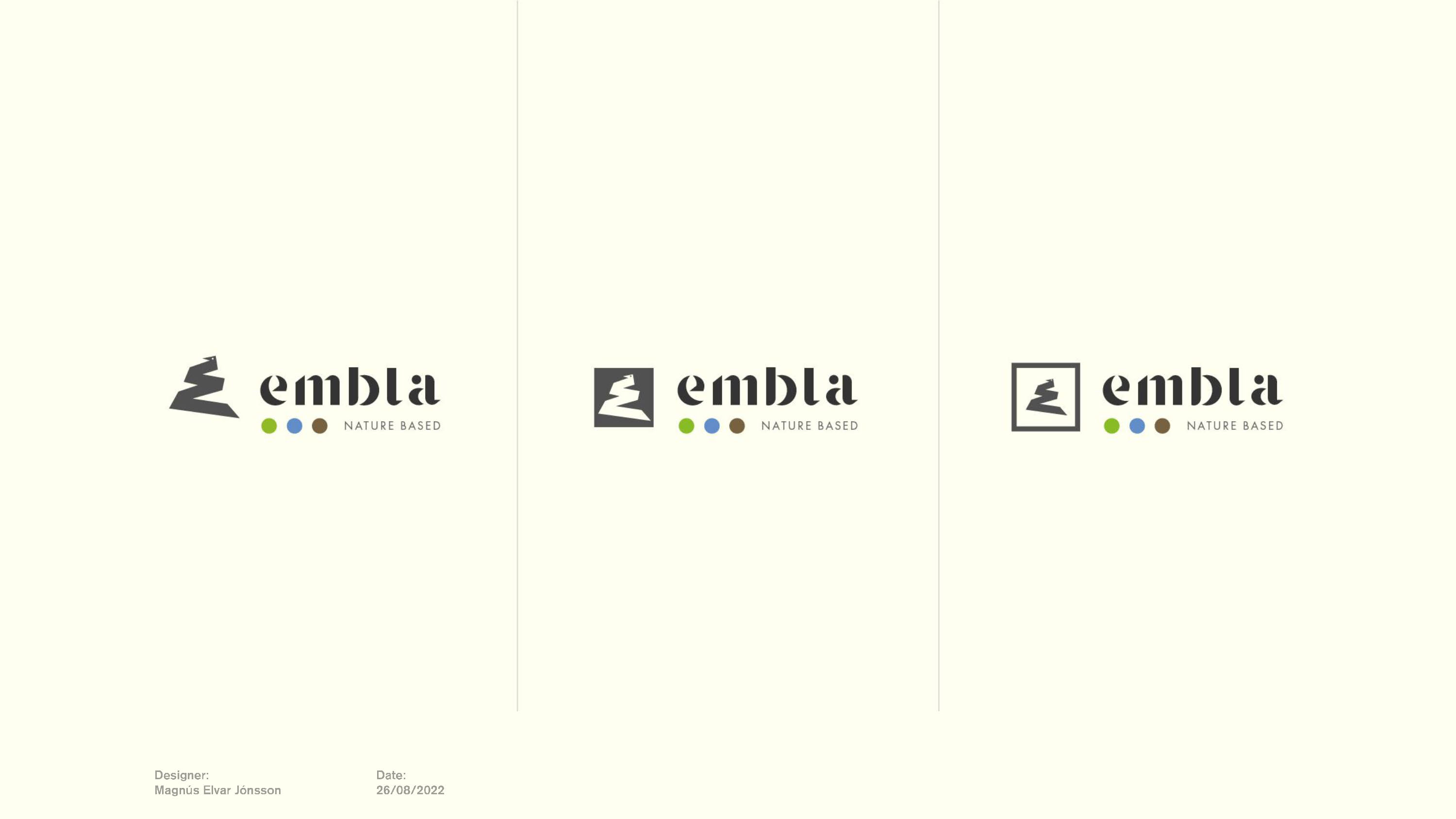 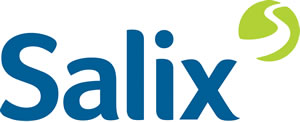